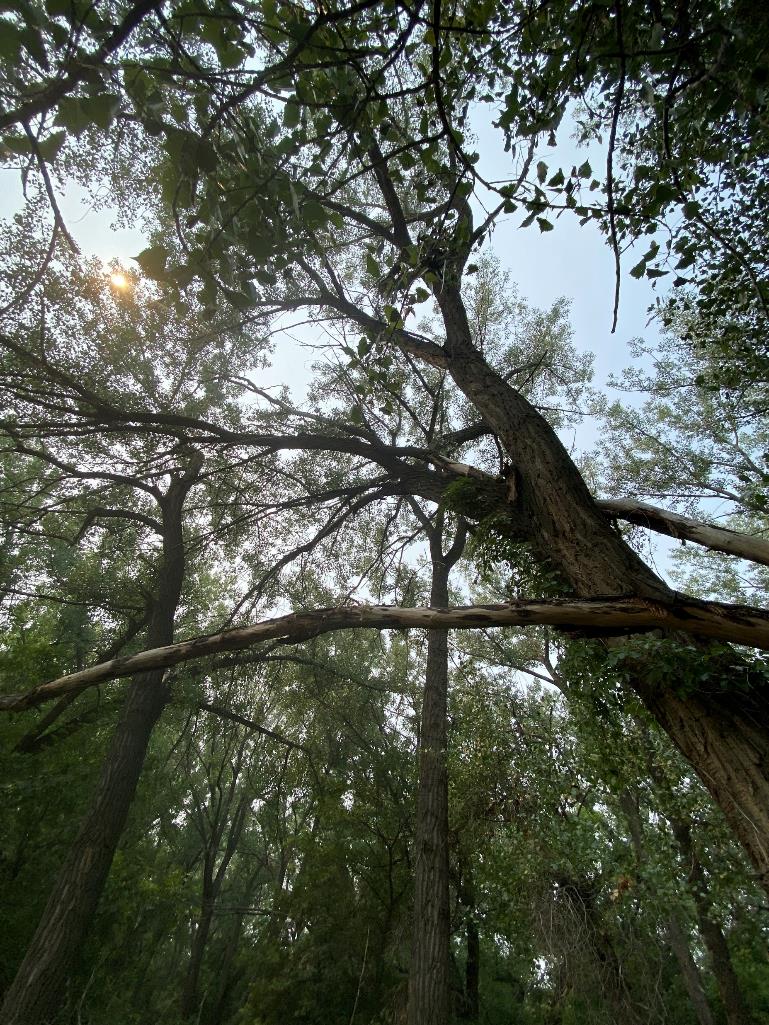 Ecological Mapping & Urban Trees Project (for Ecological Restoration)
GRF PRESENTATION
BRENT SMITH, Medicine hat college
15 NOVember 2024
Climate & Climate Change
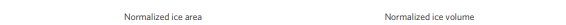 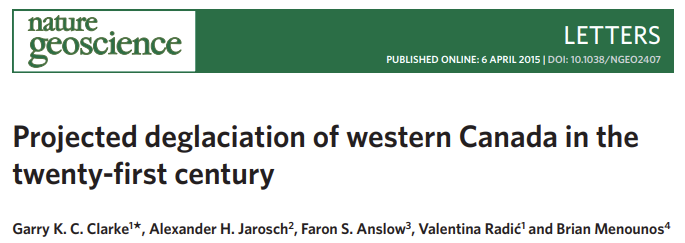 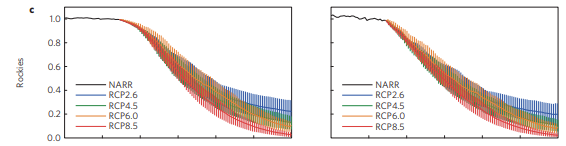 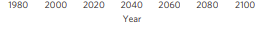 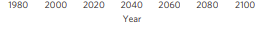 South Saskatchewan River Flows at Saskatoon, SK
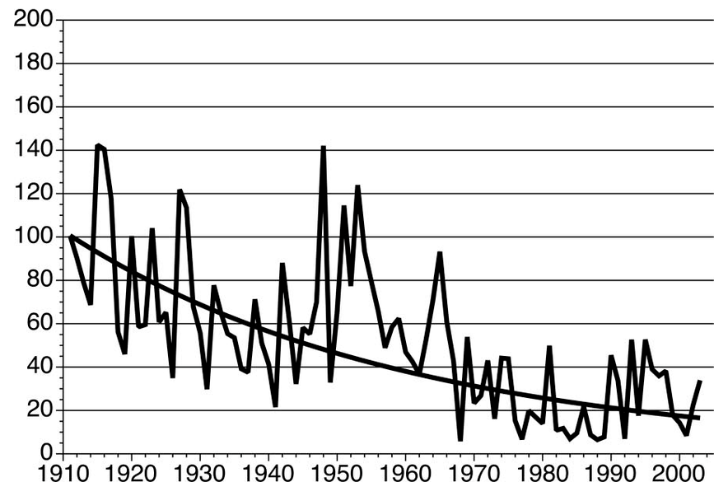 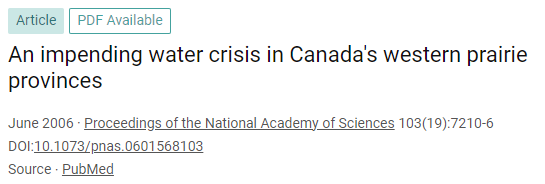 Climate & Climate Change
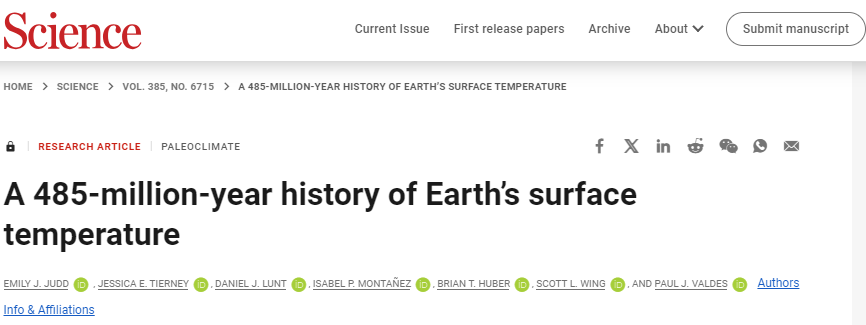 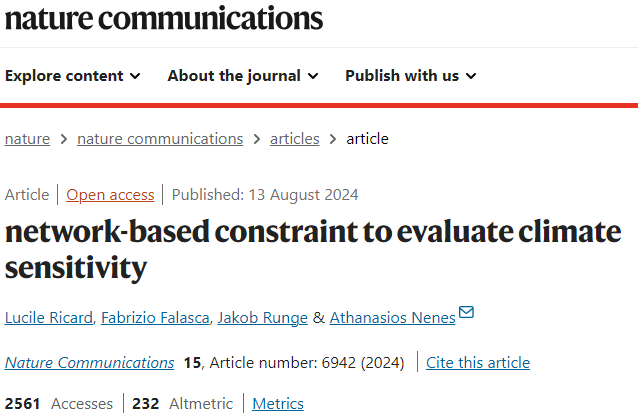 The GMST-CO2 relationship indicates a notably constant “apparent” Earth system sensitivity (i.e., the temperature response to a doubling of CO2, including fast and slow feedbacks) of ∼8°C, with no detectable dependence on whether the climate is warm or cold.
“EPFL climate scientists find that roughly a third of the models are not doing a good job at reproducing existing sea surface temperature data, a third of them are robust and are not particularly sensitive to carbon emissions, and the other third are also robust but predict a particularly hot future for the planet due to high sensitivity to carbon emissions.”
Climate & Climate Change
Subregions of Alberta 2080
Subregions of Alberta 2013
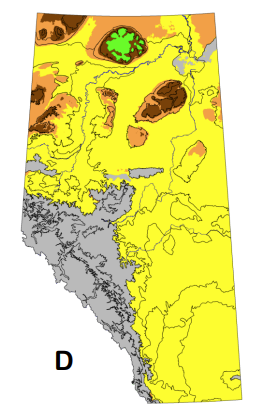 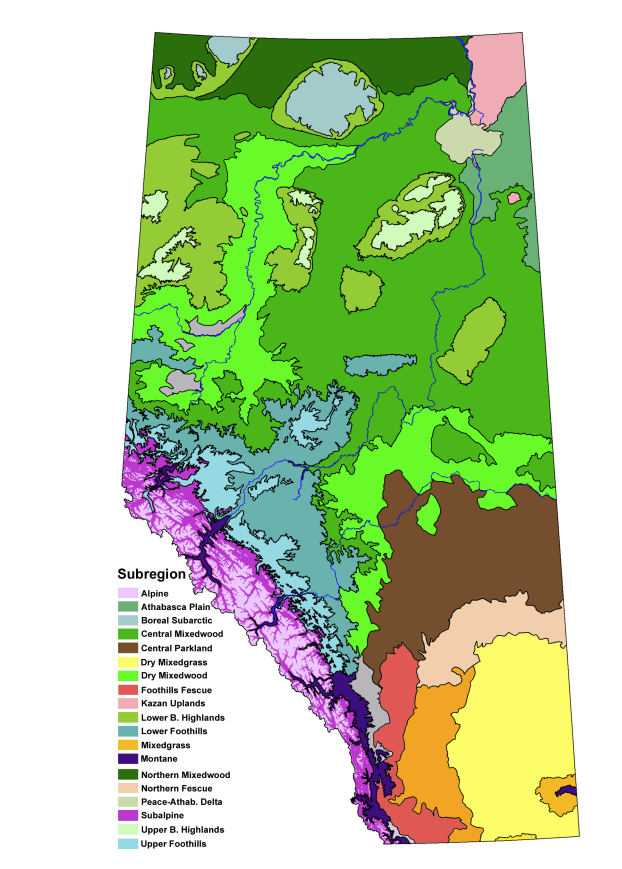 HOT MODEL
Source: Schneider. 2013. Alberta’s Natural Subregions under 
a Change Climate: Past, Present and Future. Alberta Biodiversity Monitoring Institute
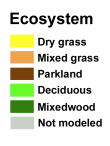 Research Questions
What is the distribution of tree cover in Medicine Hat?
How will urban and natural forests change into the future?
How can Medicine Hat become more resilient to climate change?
Data Sources & Software
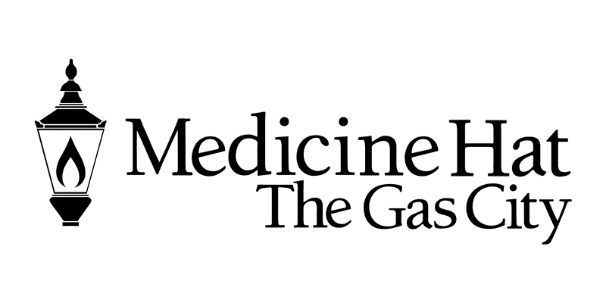 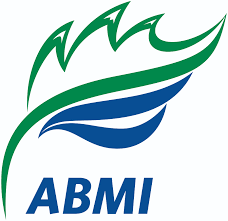 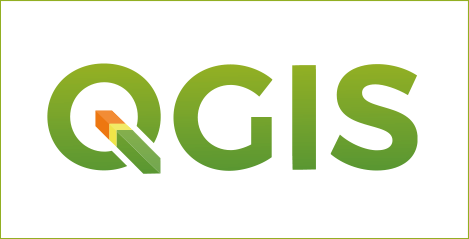 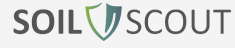 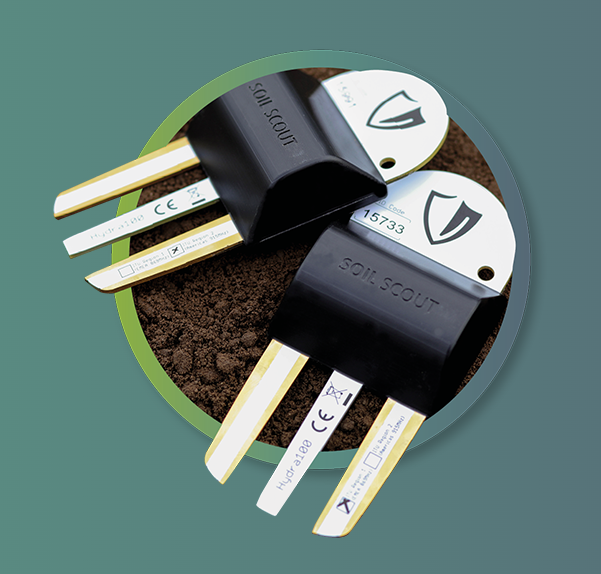 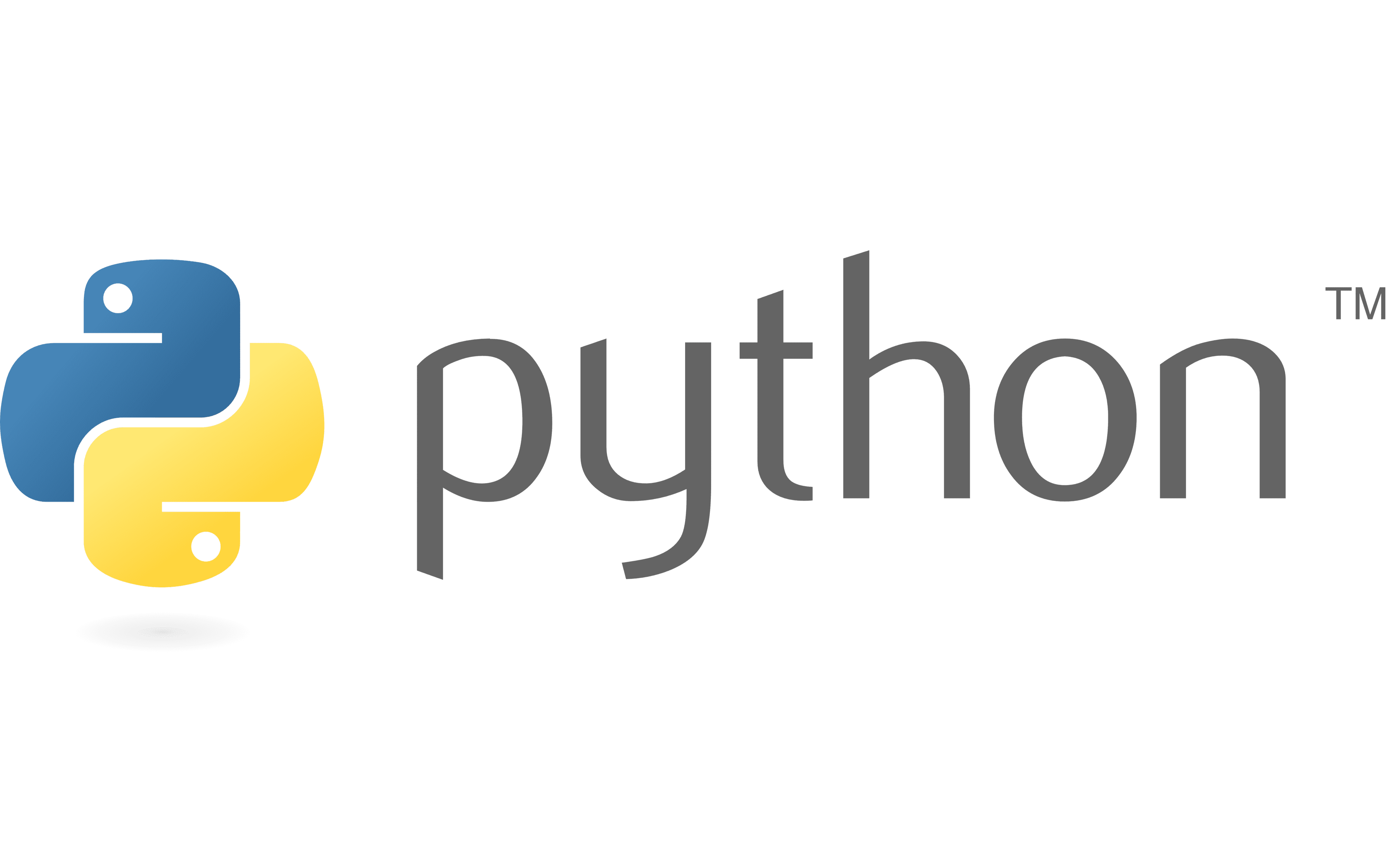 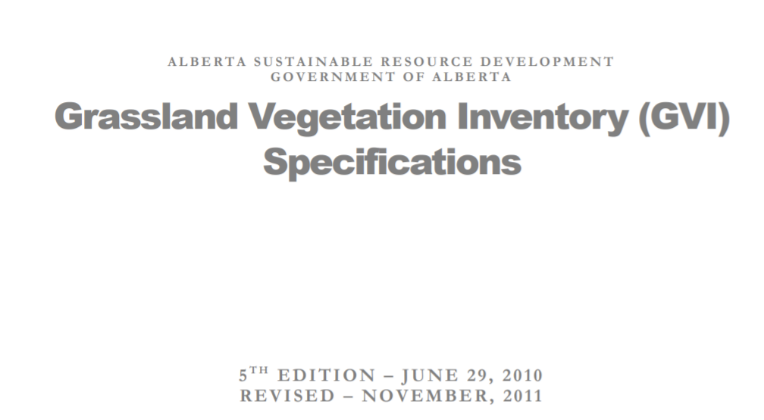 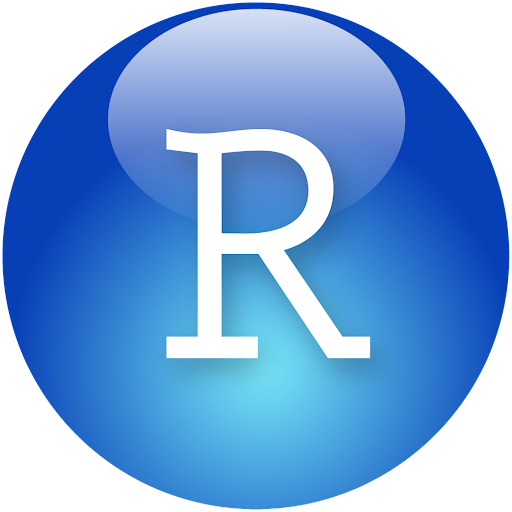 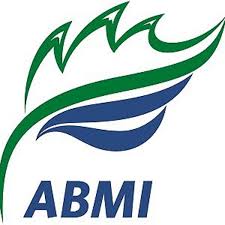 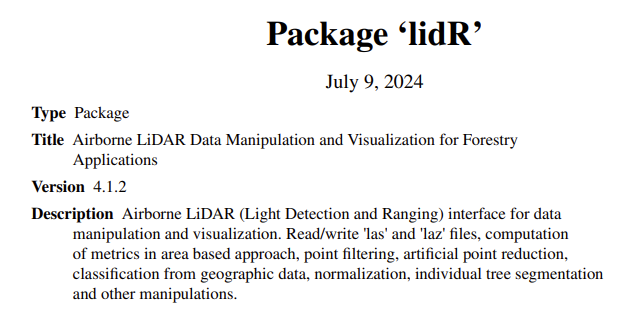 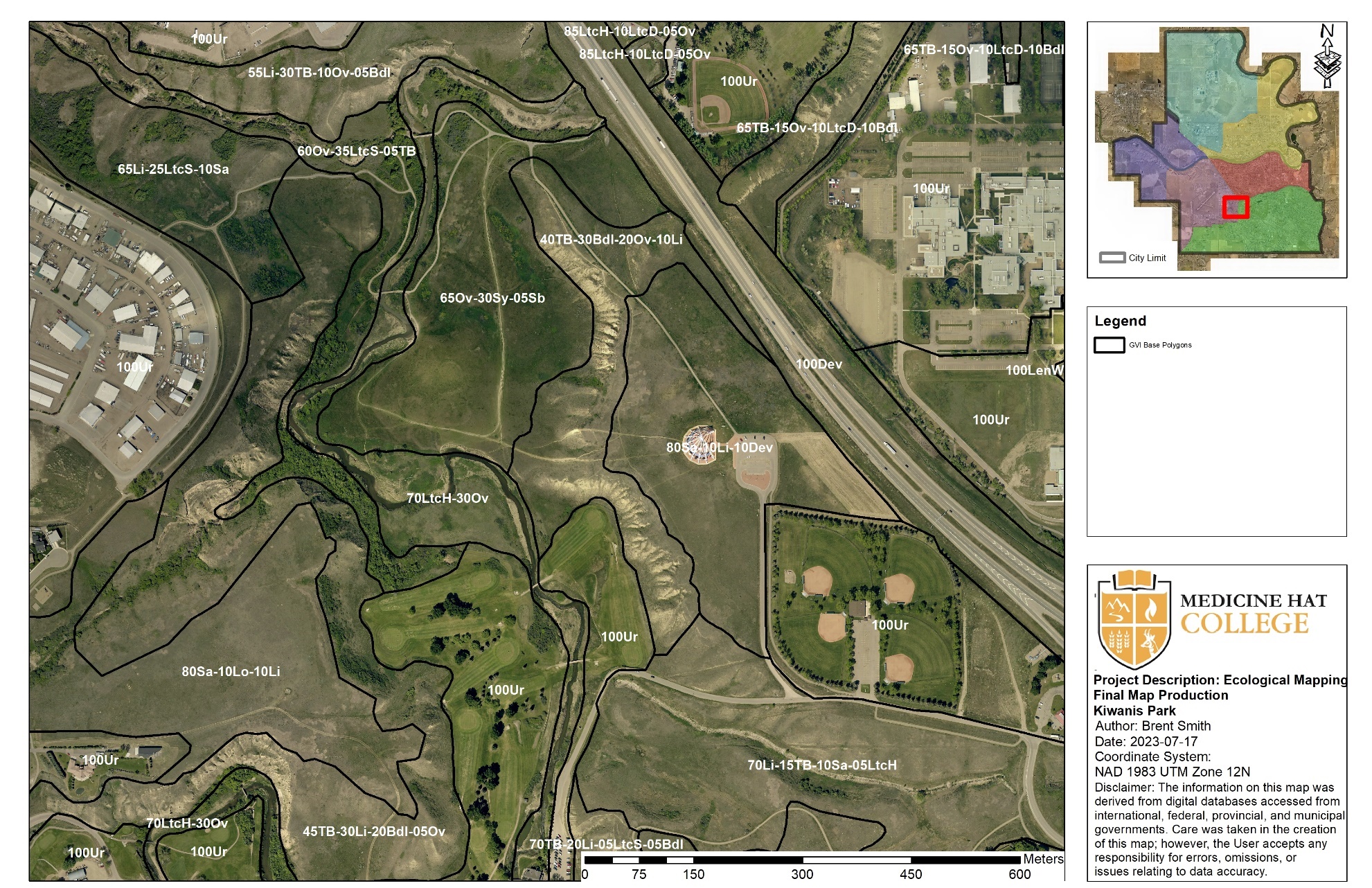 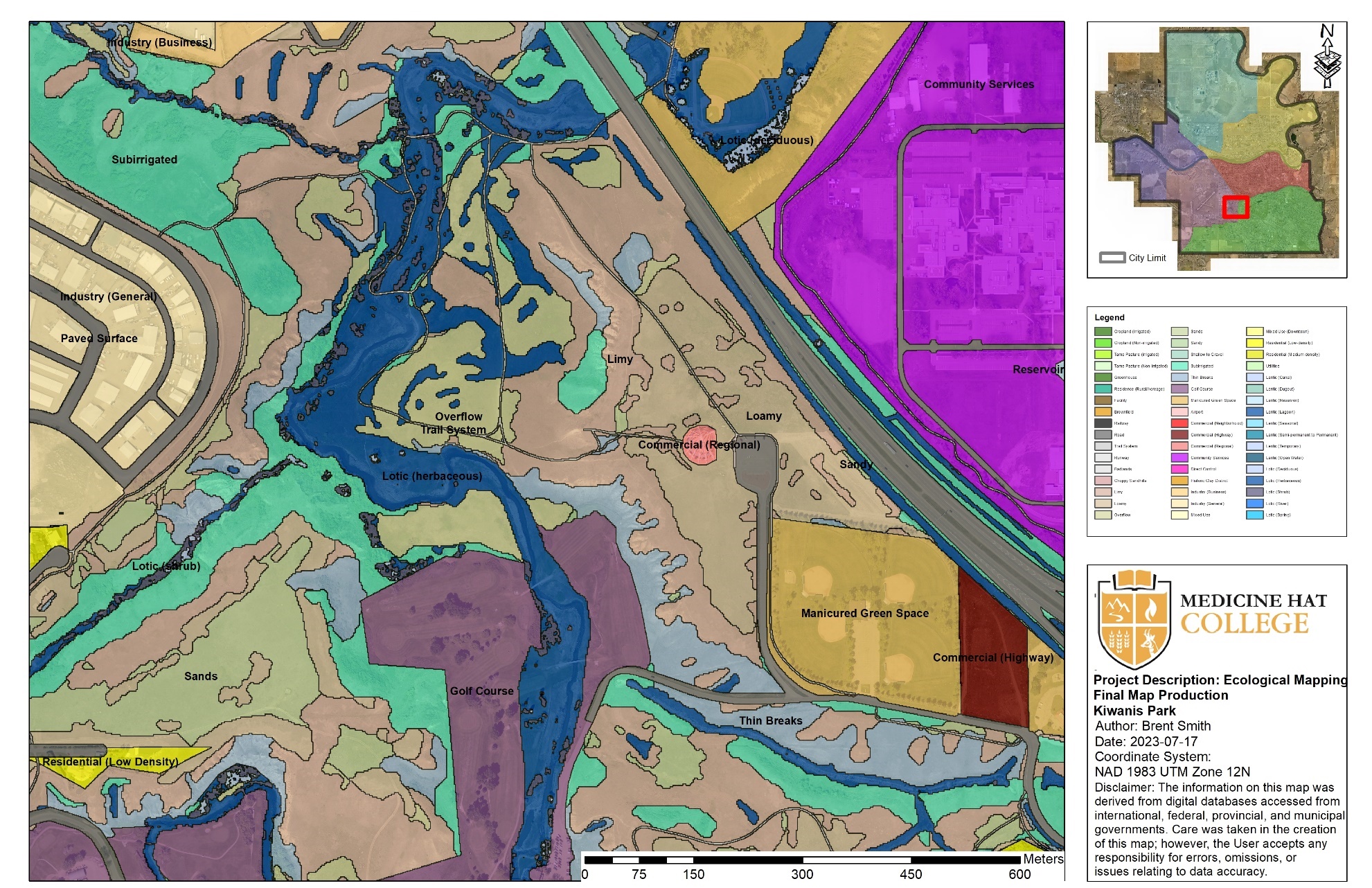 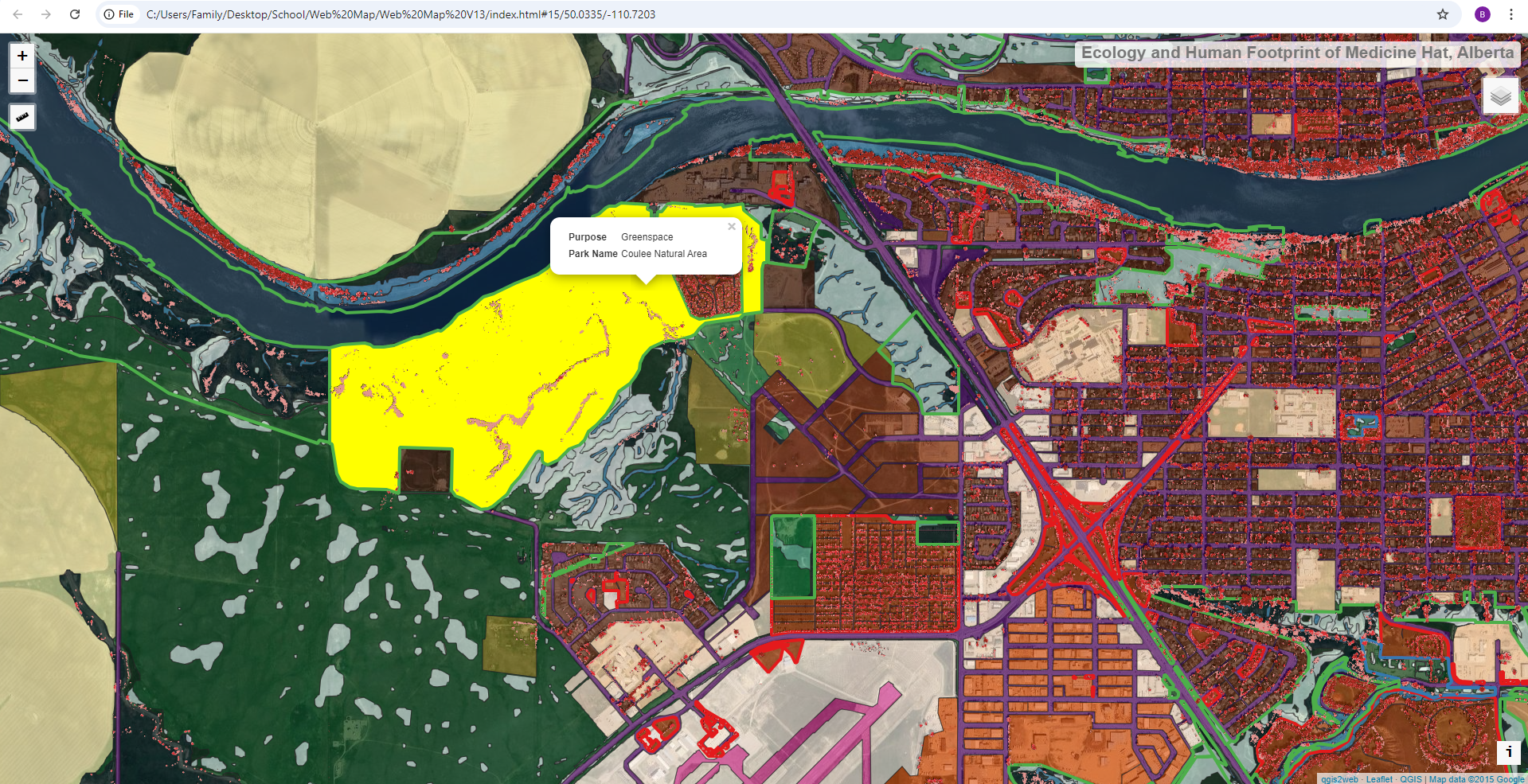 Ecological and Human Footprint Map
-To answer these questions, I built a 1:2000 map containing complete datasets for Medicine Hat:
-upland ecology (uncultivated land)
-riparian ecology (lotic/lentic)
-urban system (landuse zones)
-agricultural system (tame pasture/cropland)
-industrial (gravel pits, industrial plants)
-transportation system (roads, rail, trails)
-native prairie distribution
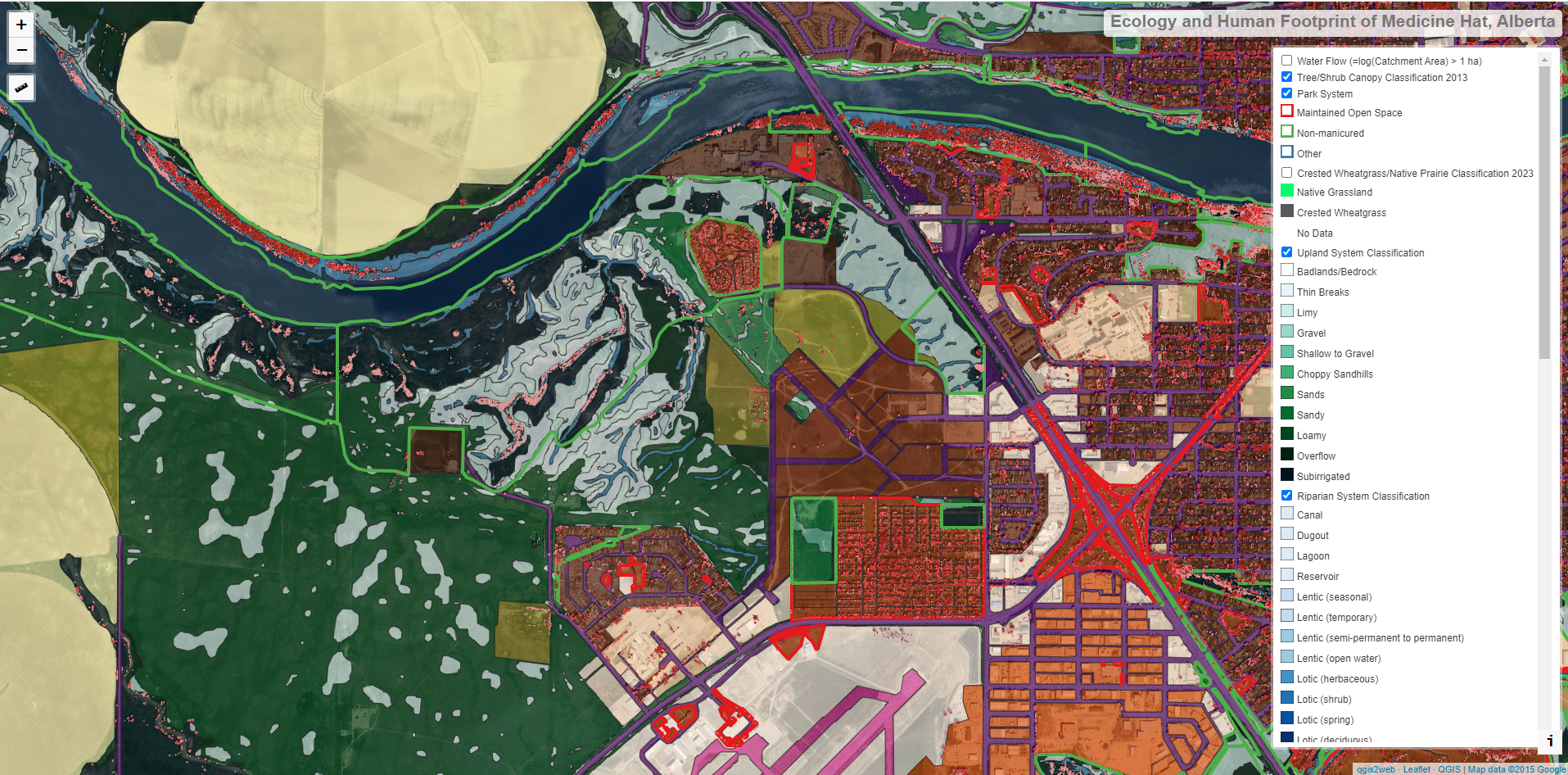 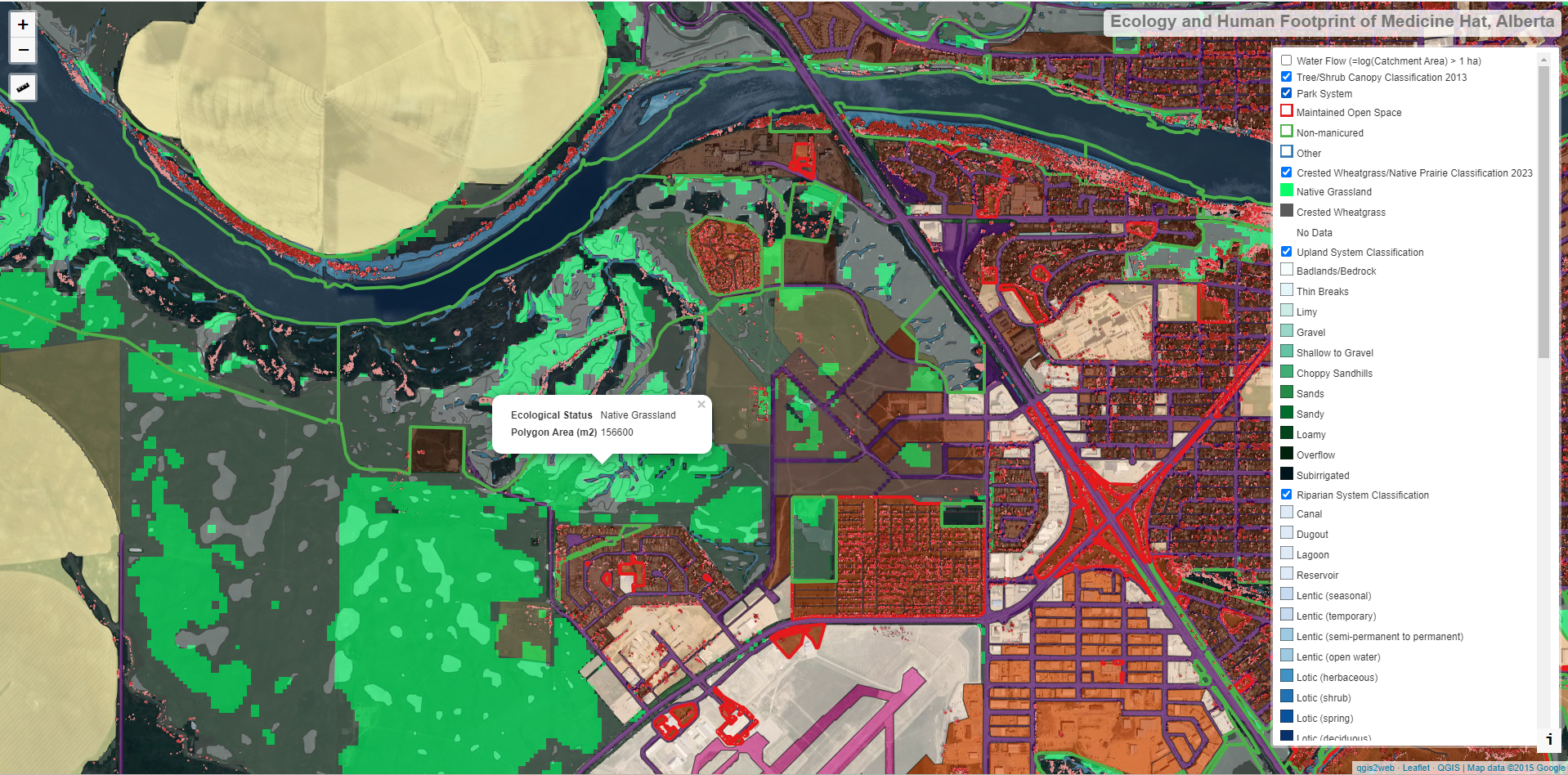 Tree Distribution (2013)
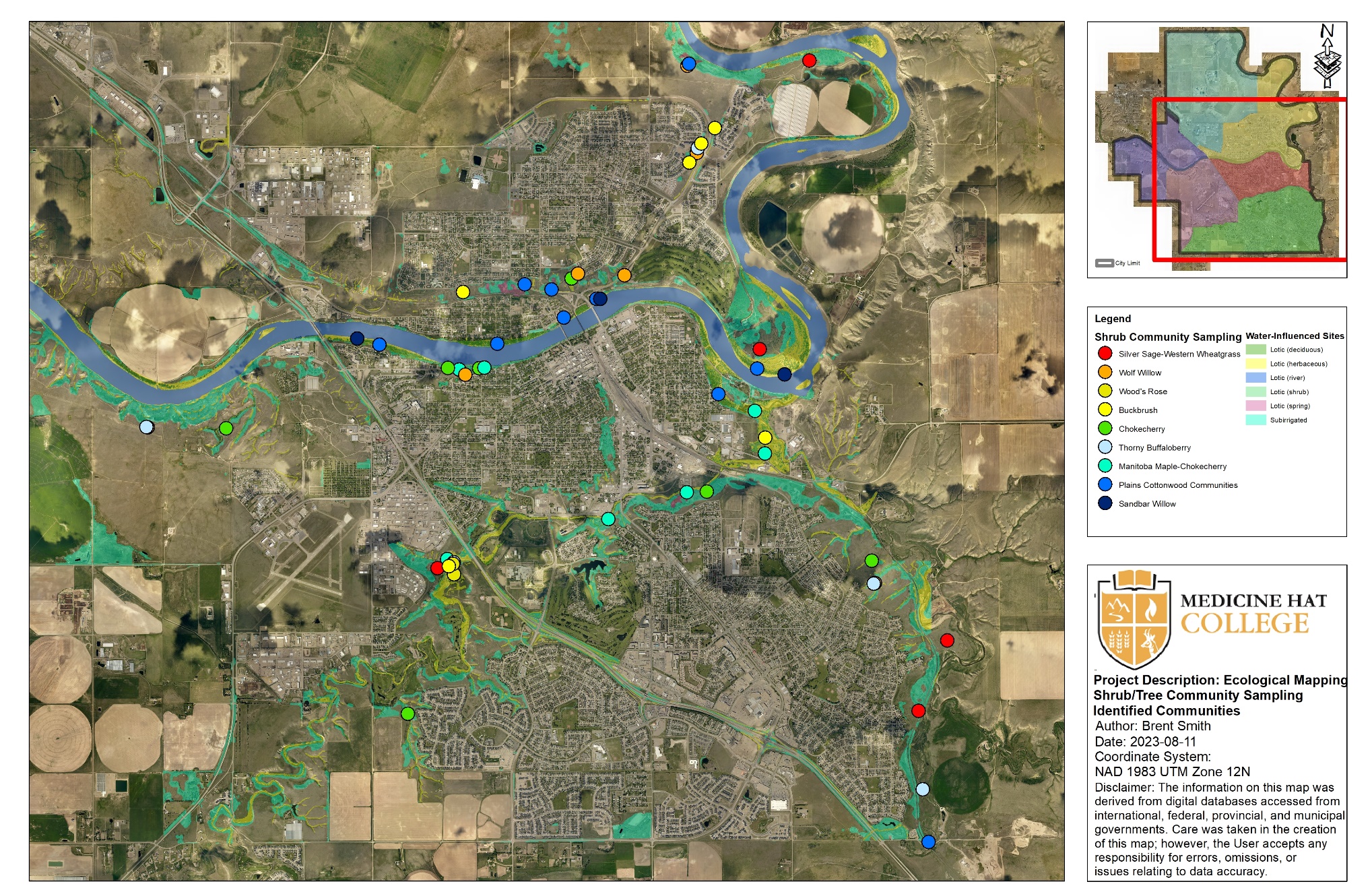 Community-level Ordination
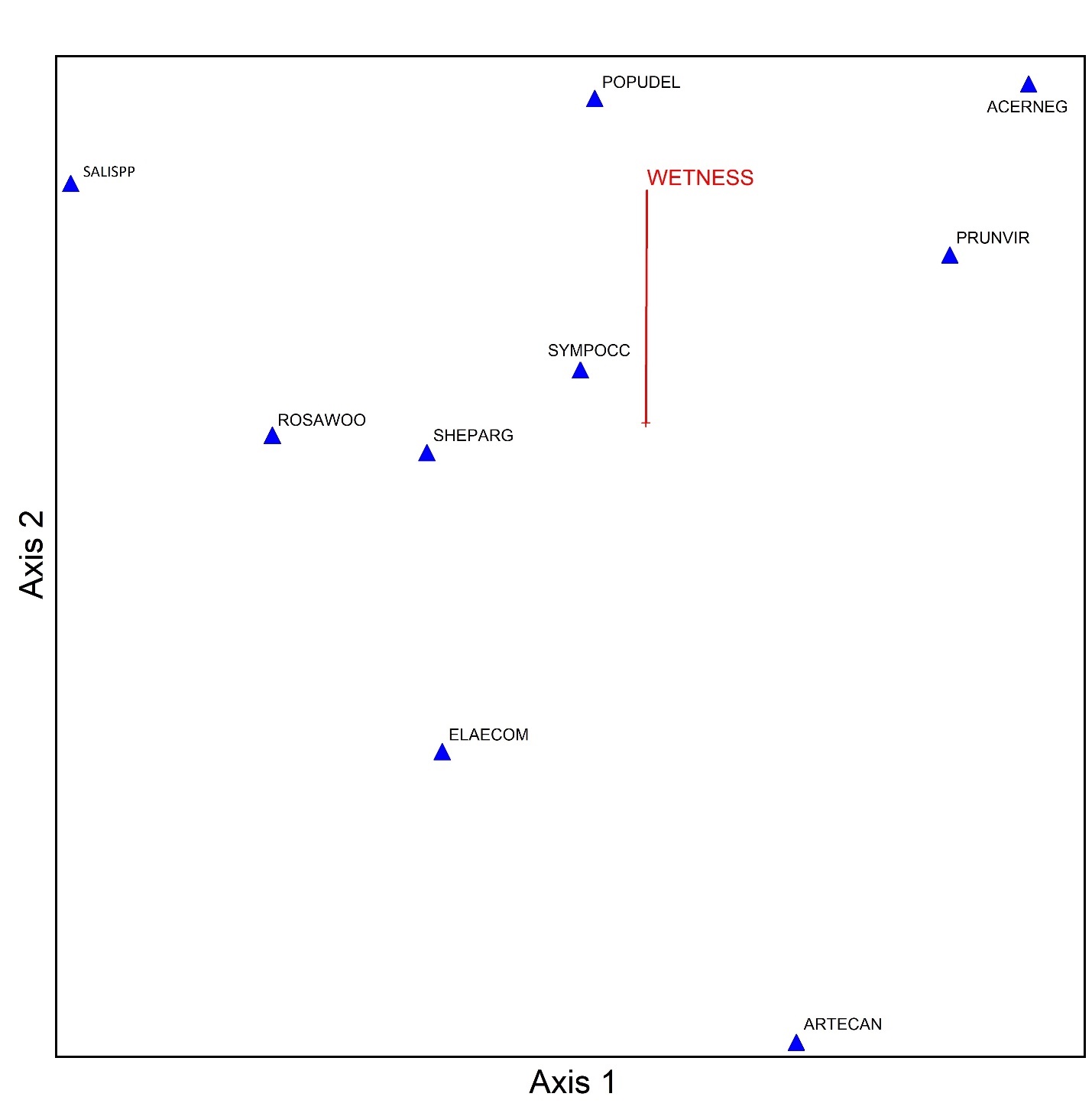 Axis 1 = Succession
Succession = seral stage (early to late)
Axis 2 = Wetness
Wetness = Landsat-derived soil moisture (dry to wet)
SUCCESSION
Findings: Riparian Ecology
Silver sage (Artemisia cana)
Height: < 1 m
Habitat: Overflow sites adjacent to Ross Creek, Seven Persons Creek, South Saskatchewan River
LATE SUCCESSIONAL SPECIES
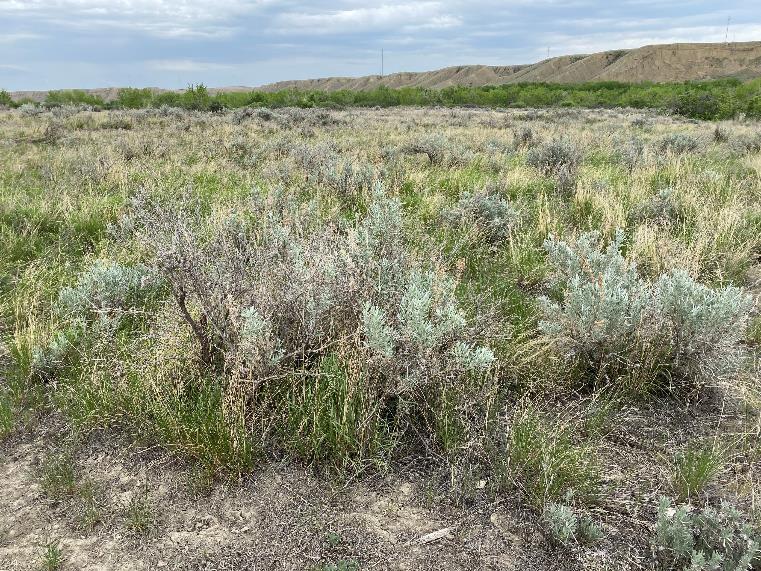 DRY
WET
VERY WET
Findings: Riparian Ecology
Wolf willow (Elaeagnus commutata)
Height: 1-2 m
Habitat: North-facing slopes in V-shaped coulees that are not subirrigated or lotic. Drier areas upslope to subirrigated sites within Ross Creek, Seven Persons Creek, South Saskatchewan River
LATE SUCCESSIONAL SPECIES
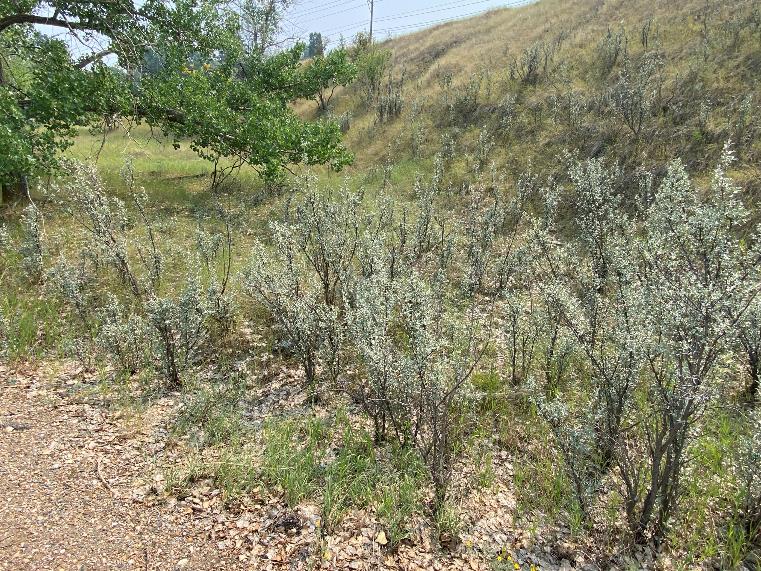 DRY
WET
VERY WET
Findings: Riparian Ecology
Woods rose (Rosa woodsii)
Height: < 1 m
Habitat: Subirrigated sites within Ross Creek, Seven Persons Creek, South Saskatchewan River
EARLY SUCCESSIONAL SPECIES AND/OR BROWSING RESISTANT SPECIES
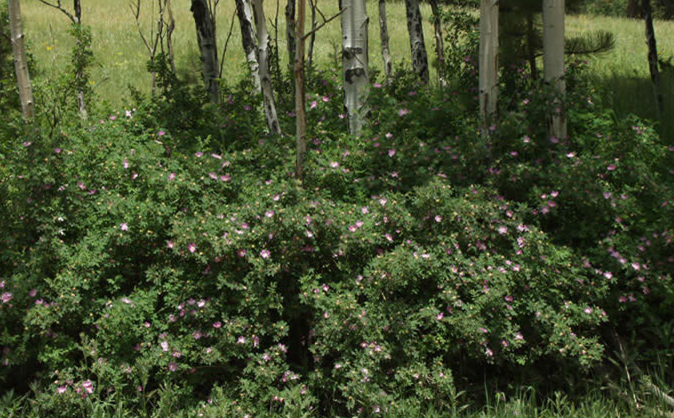 DRY
WET
VERY WET
Findings: Riparian Ecology
Golden currant (Ribes aureum)
Height: 1-2 m
Habitat: Subirrigated and lotic sites within riparian areas, and V-shaped coulees, including springs
LATE SUCCESSIONAL SPECIES
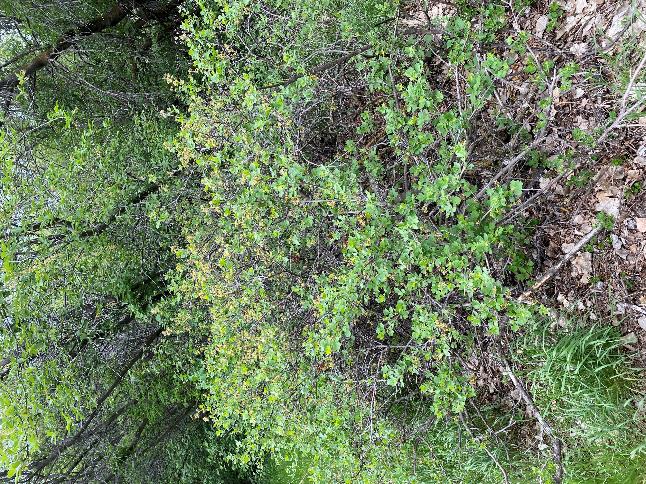 DRY
WET
VERY WET
Findings: Riparian Ecology
Thorny Buffaloberry (Shepherdia argentea)
Height: 2-3 m
Habitat: subirrigated and lotic sites of Ross Creek, Seven Persons Creek, South Saskatchewan River, subirrigated sites in sandy soils
LATE SUCCESSIONAL SPECIES AND/OR BROWSING RESISTANT SPECIES
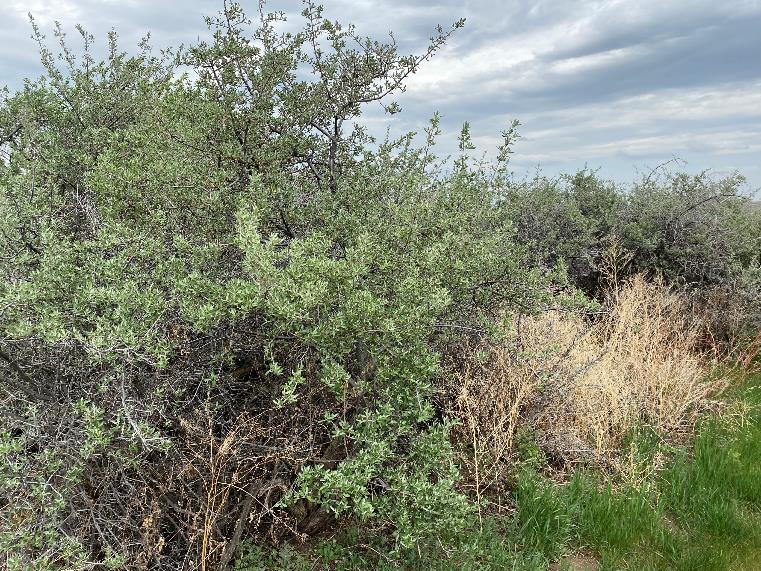 DRY
WET
VERY WET
Findings: Riparian Ecology
Chokecherry (Prunus virginiana)
Height: 2-5 m
Habitat: Subirrigated and lotic sites within riparian areas, and V-shaped coulees, including springs
LATE SUCCESSIONAL SPECIES
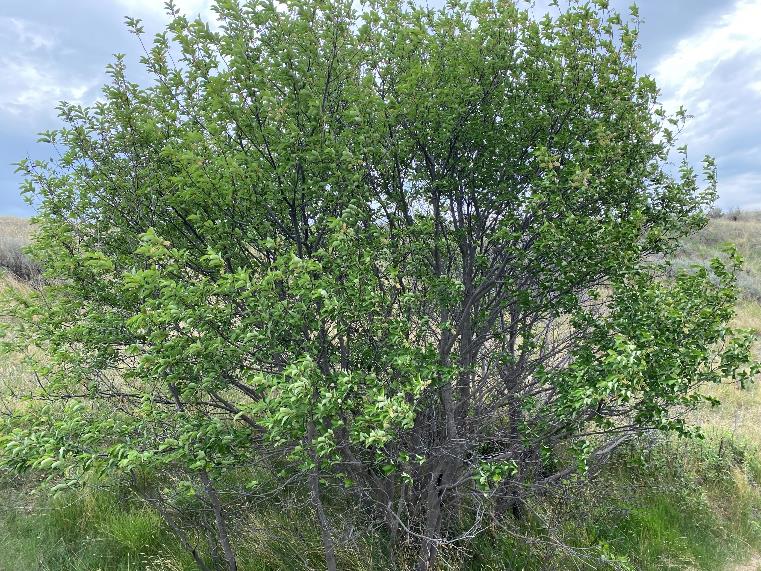 DRY
WET
VERY WET
Findings: Riparian Ecology
Saskatoon (Amelanchier alnifolia)
Height: 1-5 m
Habitat: Subirrigated and lotic sites within riparian areas, and V-shaped coulees, including springs
LATE SUCCESSIONAL SPECIES
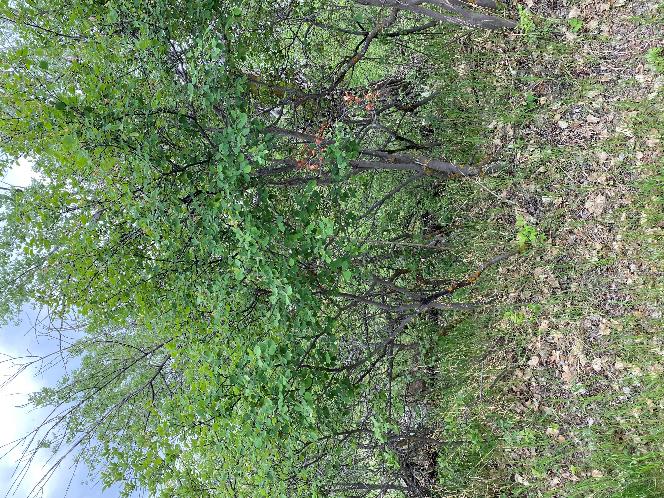 DRY
WET
VERY WET
Findings: Riparian Ecology
Manitoba Maple (Acer negundo)
Height: 3-6 m
Habitat: Lotic and subirrigated within Ross Creek, Seven Persons Creek, South Saskatchewan River, including springs
LATE SUCCESSIONAL SPECIES
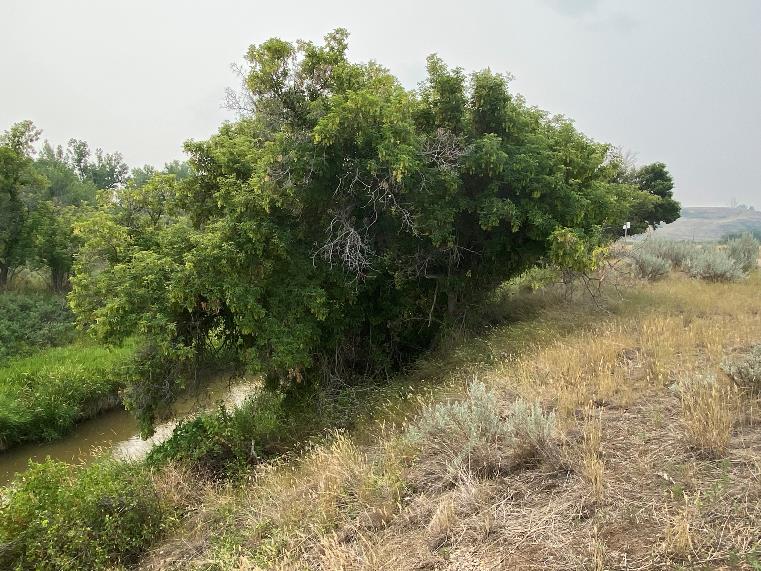 DRY
WET
VERY WET
Findings: Riparian Ecology
Plains Cottonwood
Height: 5-10 m
Habitat: Lotic sites within South Saskatchewan River, including springs
Requires flooding and fresh sediment for establishment
EARLY SUCCESSIONAL SPECIES
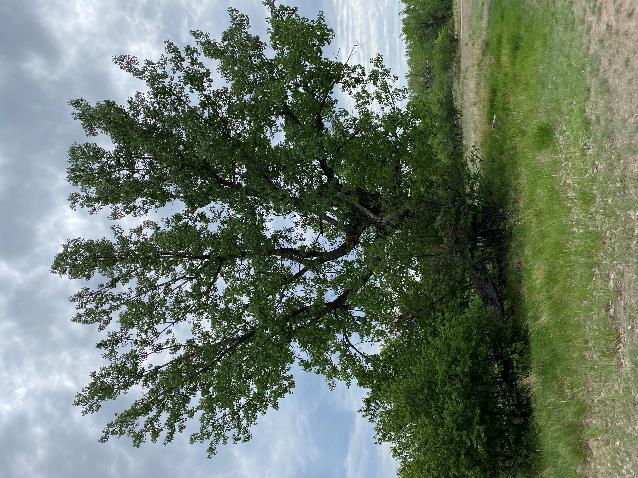 DRY
WET
VERY WET
Findings: Riparian Ecology
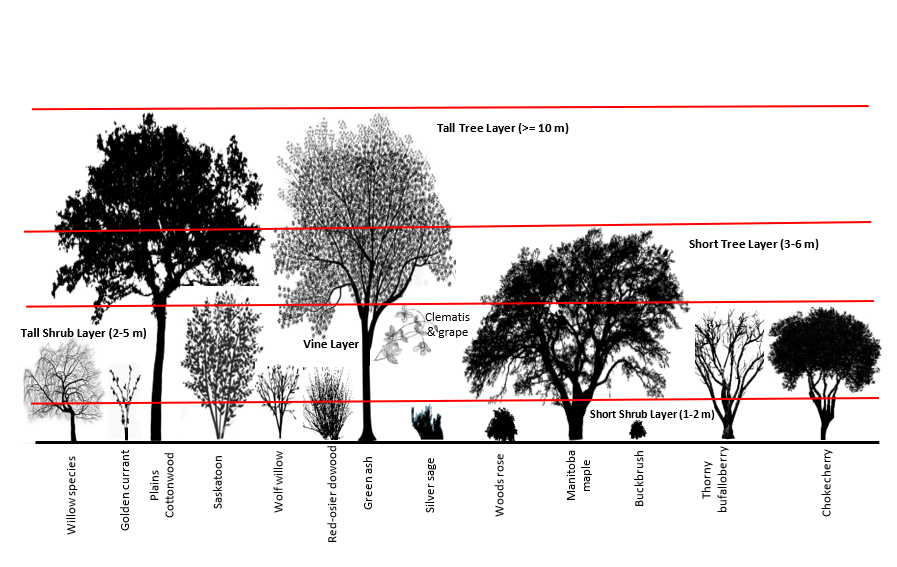 -There are 12 native trees/shrub species in Medicine Hat
-Diverse forests contain up to 5 structural layers
-within city limits:
-25 % of tree/shrub cover occurs in natural systems
-75 % of tree/shrub cover (urban) is irrigated
TALL TREE LAYER
SHORT TREE LAYER
TALL SHRUB LAYER
SHORT SHRUB LAYER
Riparian Ecology
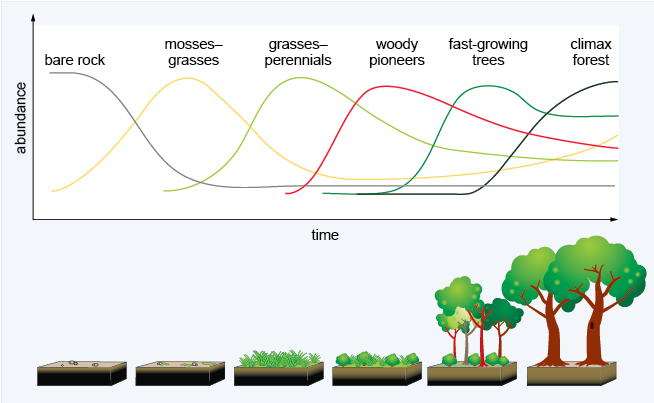 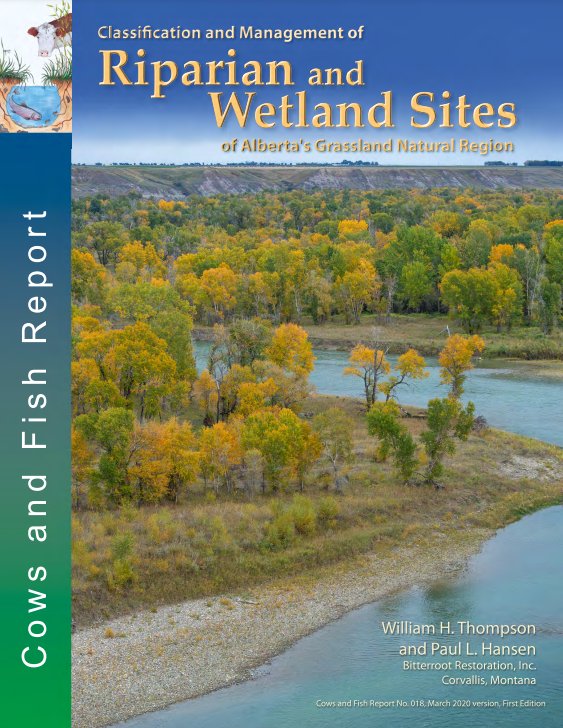 Ecological Succession
Riparian Ecology
Year 20-100 ???
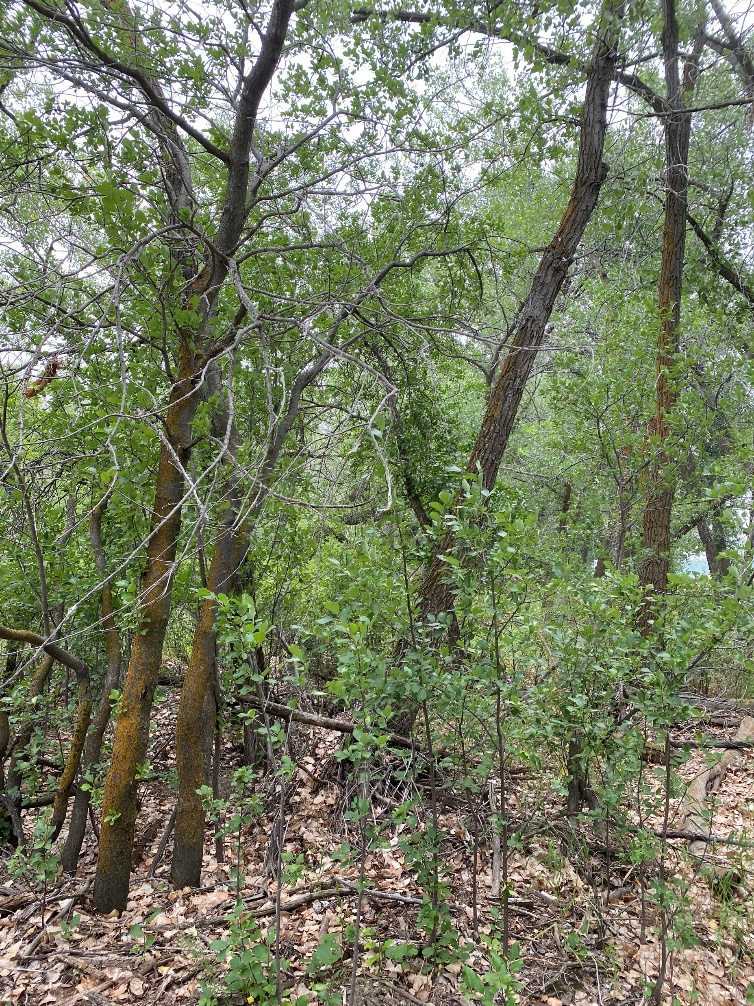 Year 0
Year 1
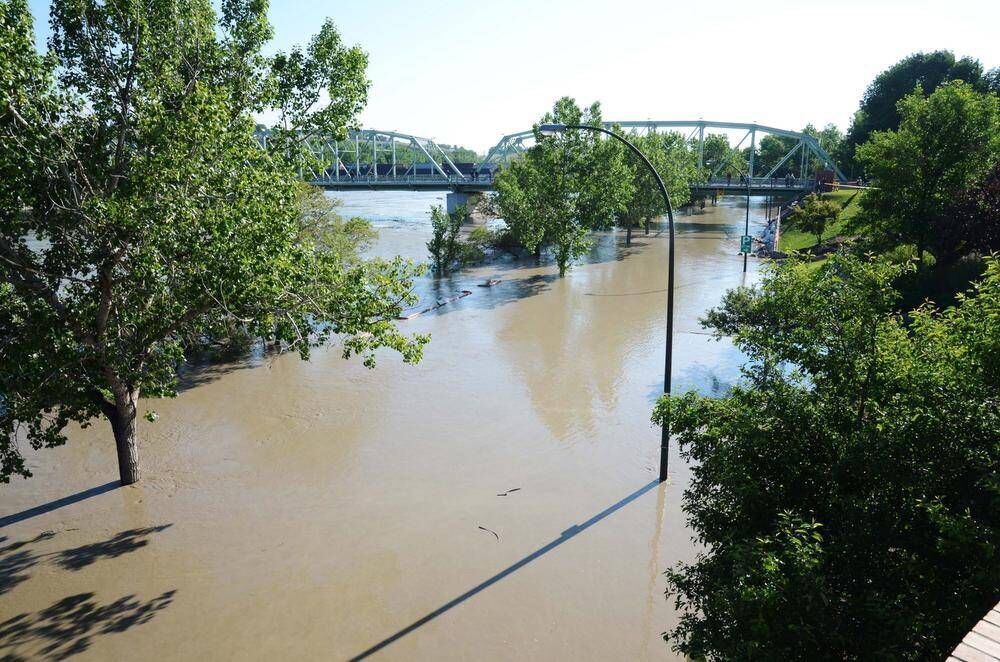 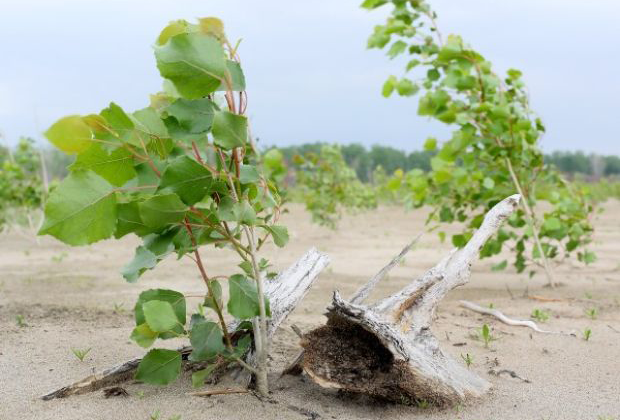 Cottonwood regeneration
Large flood event
Cottonwood mixed shrub understory
Riparian Ecology
Climax Community
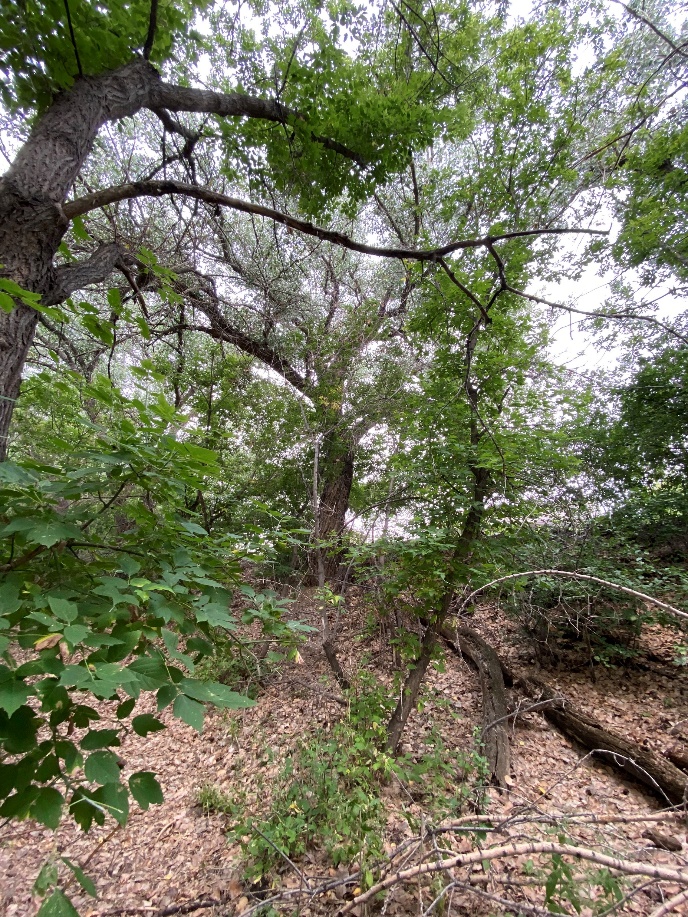 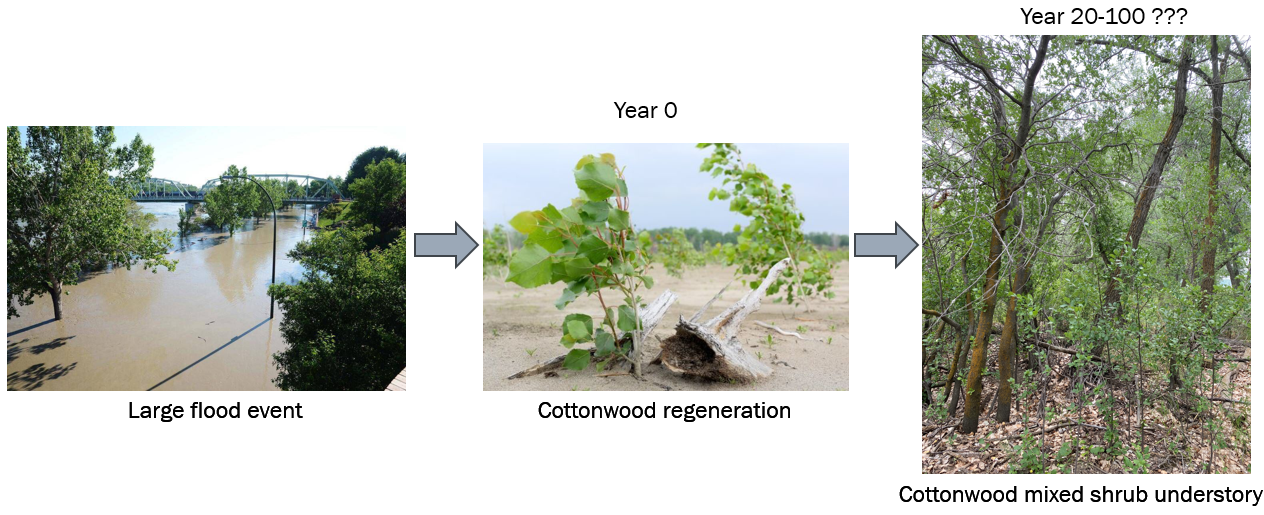 Early Succession
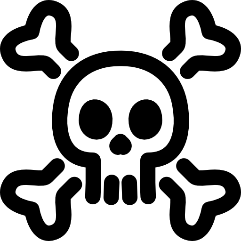 Cottonwoods die out
Manitoba Maple mixed shrub understory
Ecological Modelling
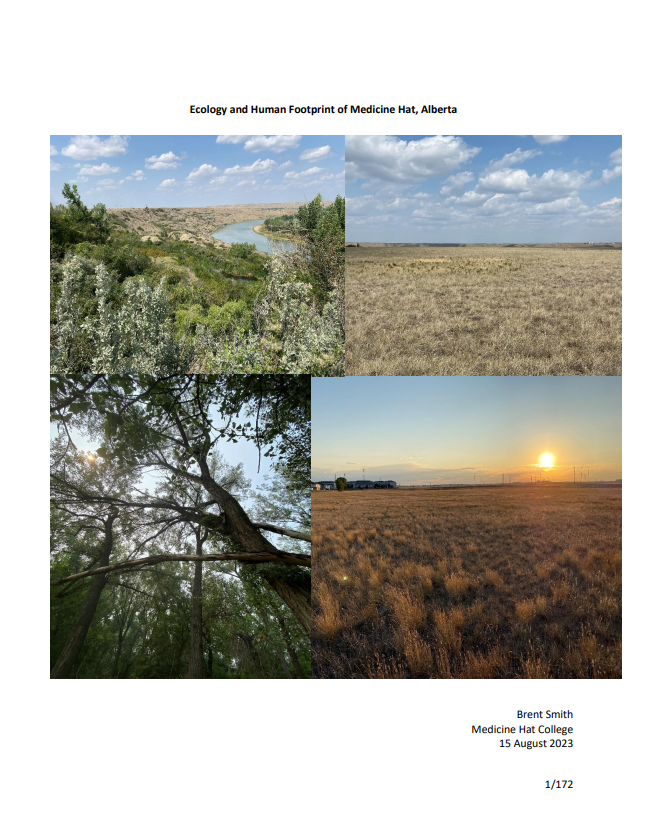 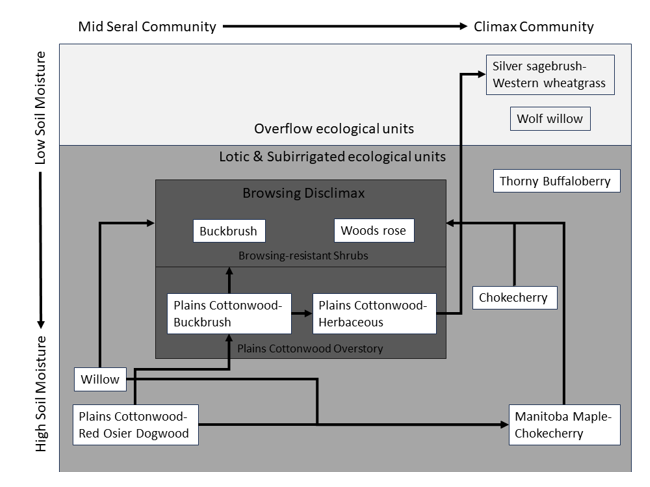 Ecological Modelling
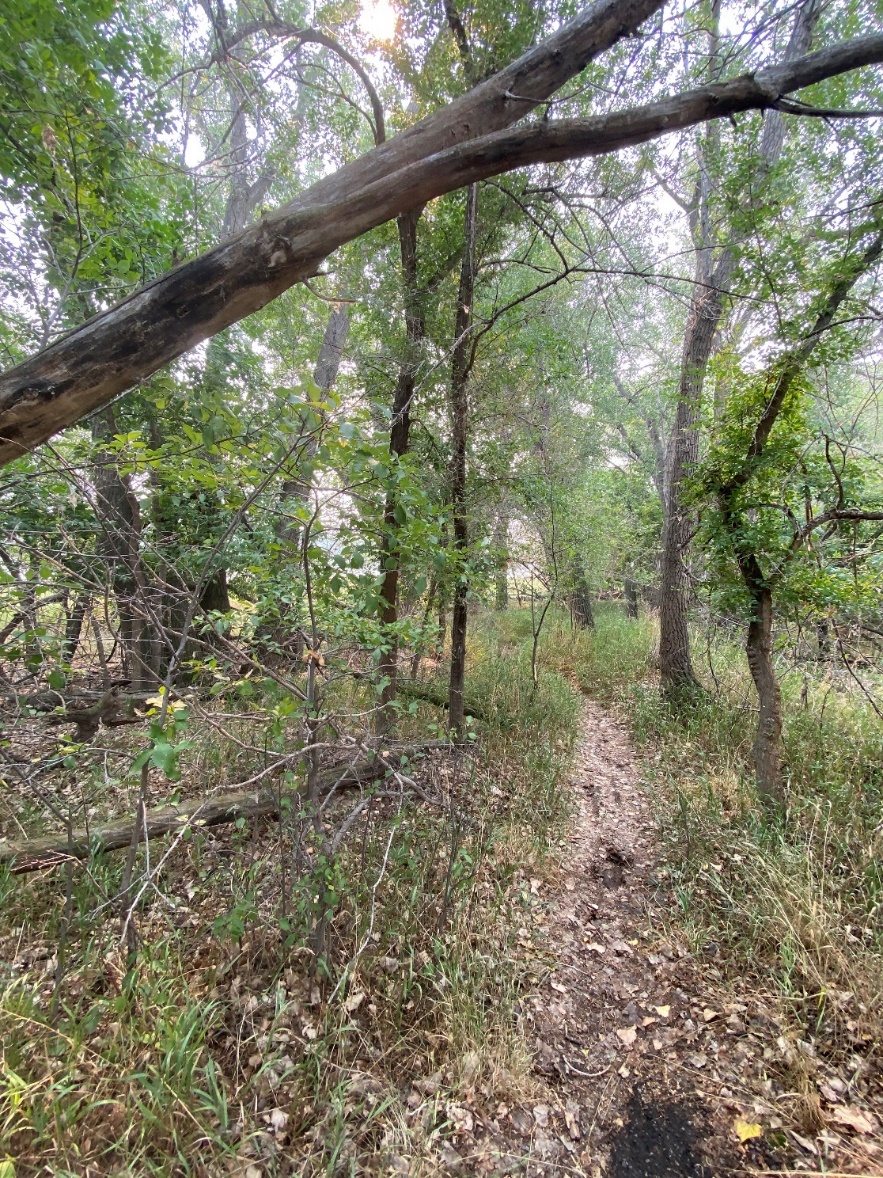 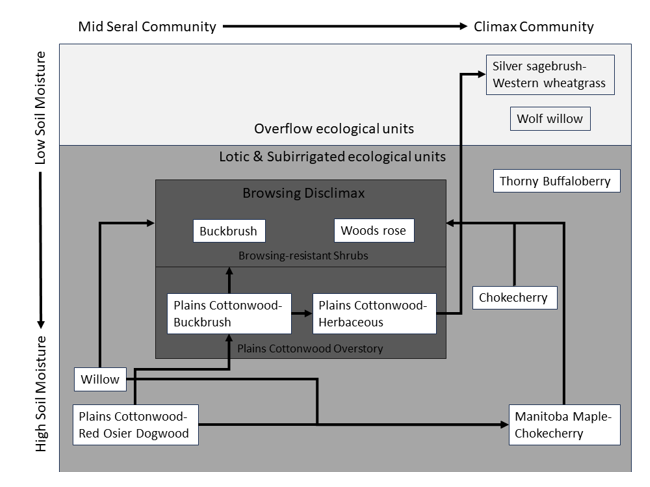 LiDAR Cross-section of diverse cottonwood understory
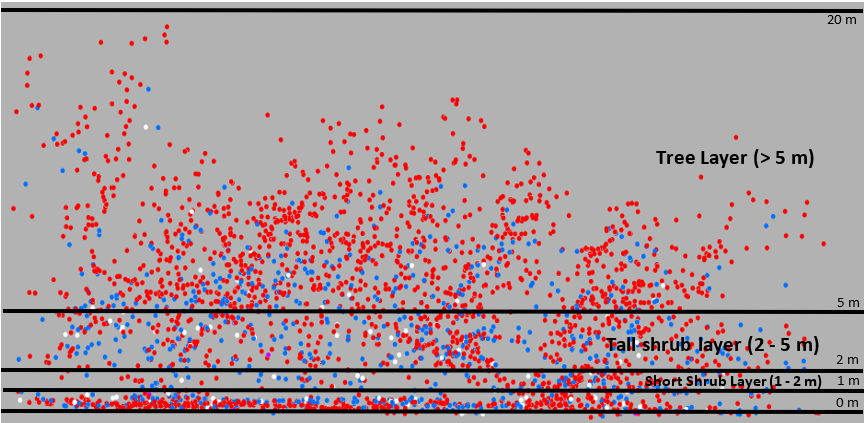 Ecological Modelling
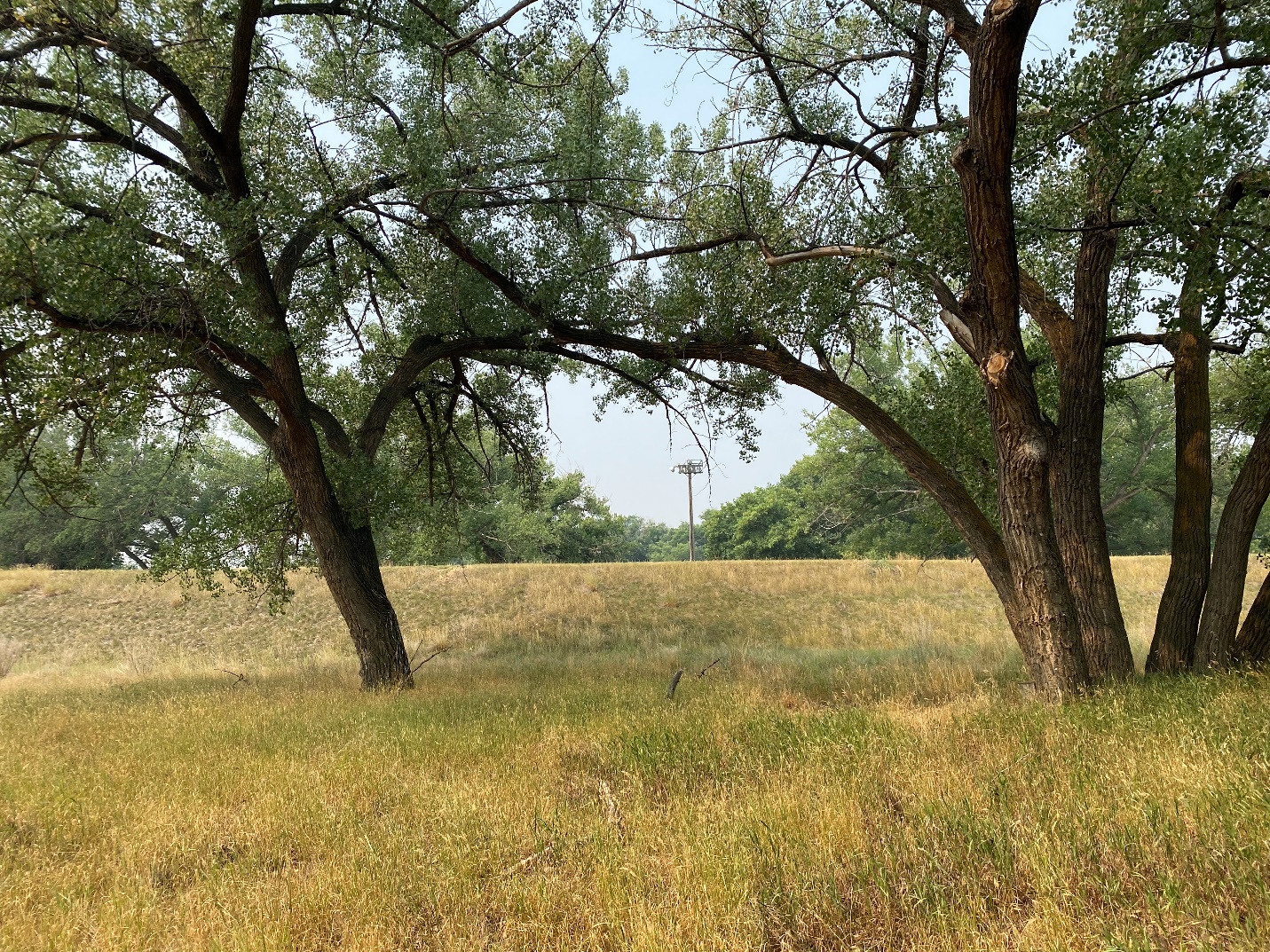 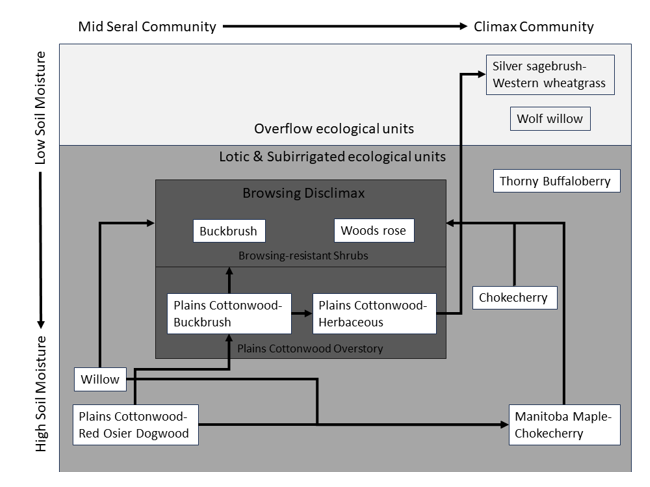 LiDAR Cross-section of non-diverse cottonwood understory
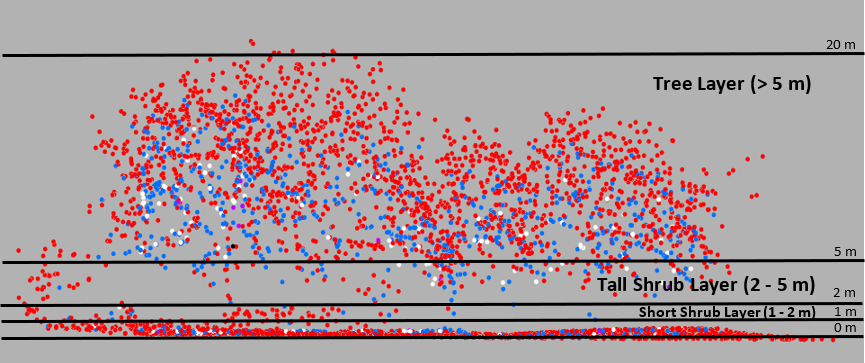 Ecological Modelling
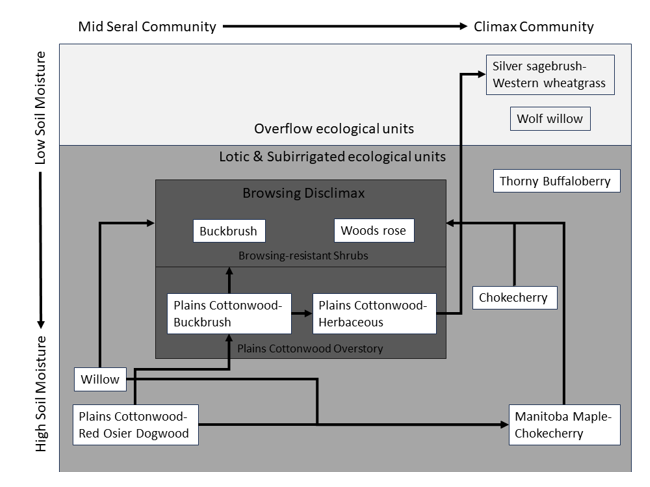 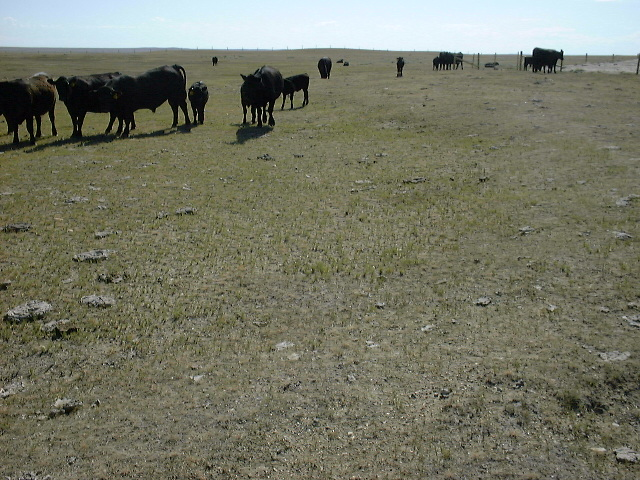 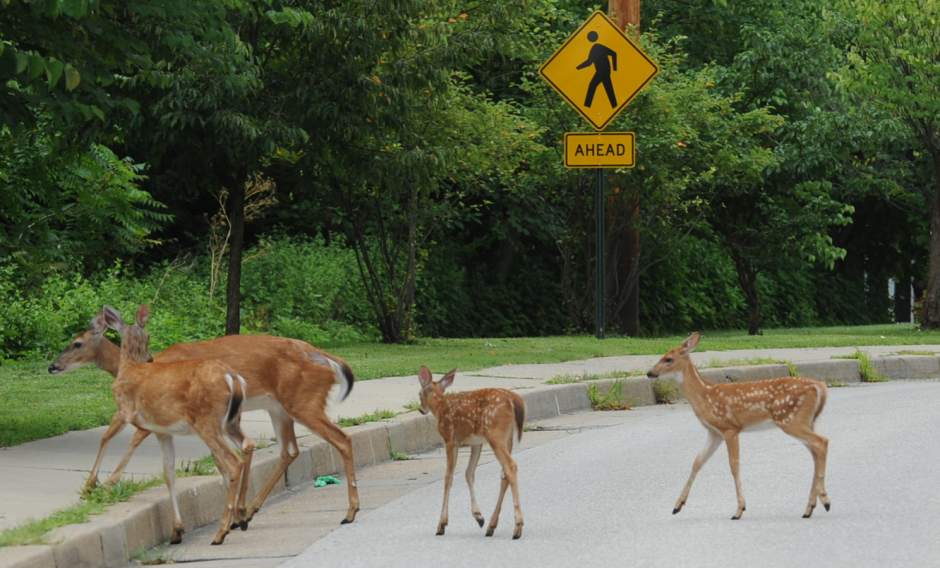 Findings: Riparian Ecology
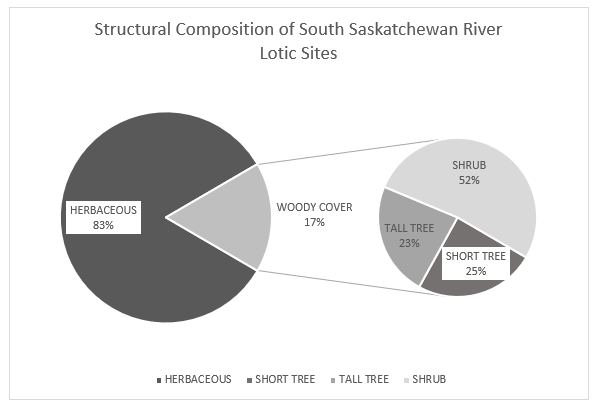 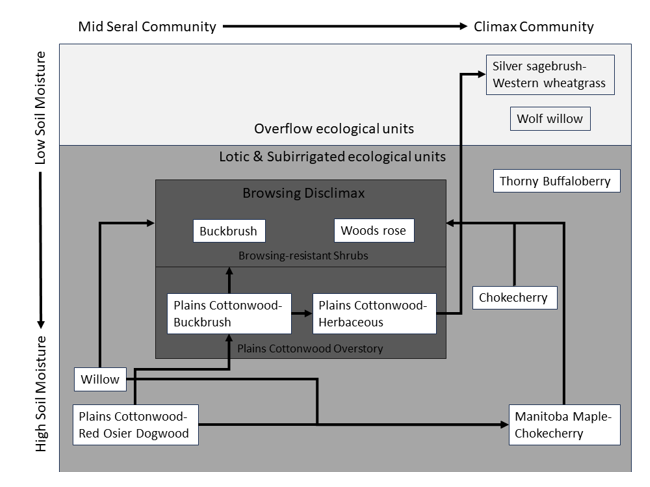 Findings: Riparian Ecology
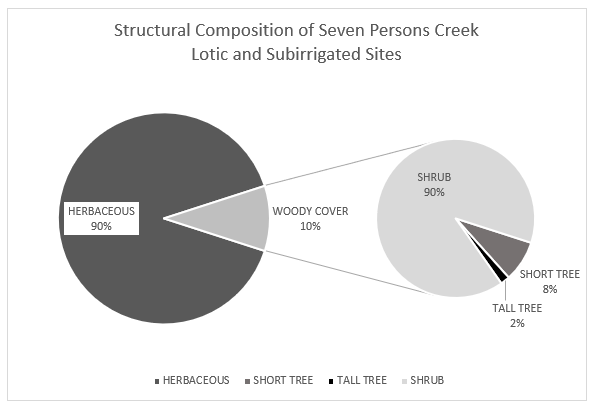 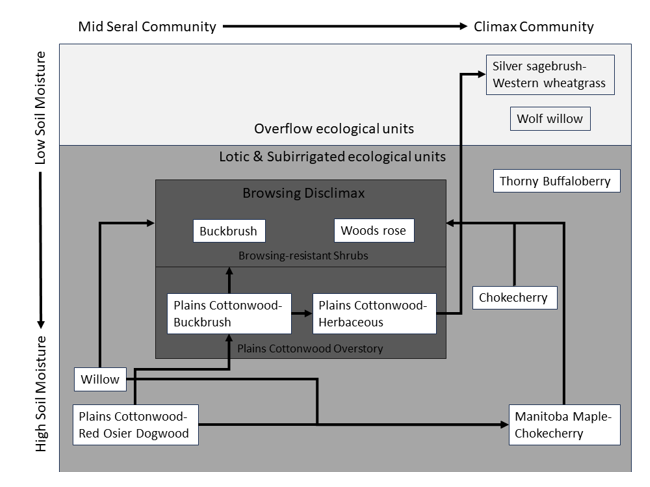 Findings: Riparian Ecology
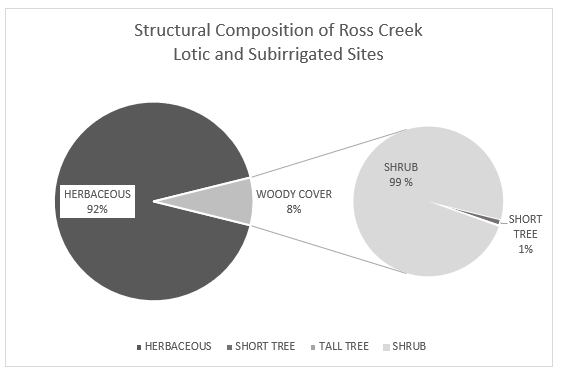 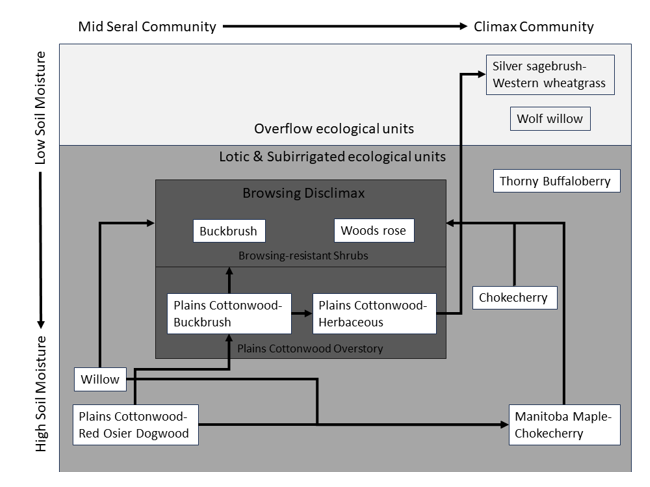 Findings: Riparian Ecology
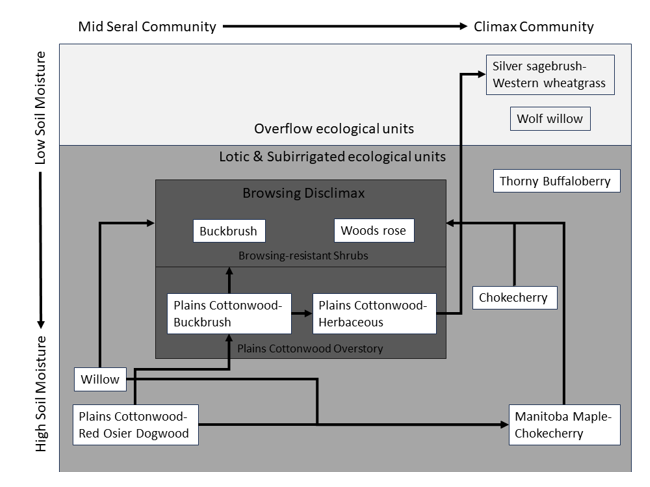 Climate Change & Resiliency
Silver sagebrush-Western wheatgrass
Wolf willow
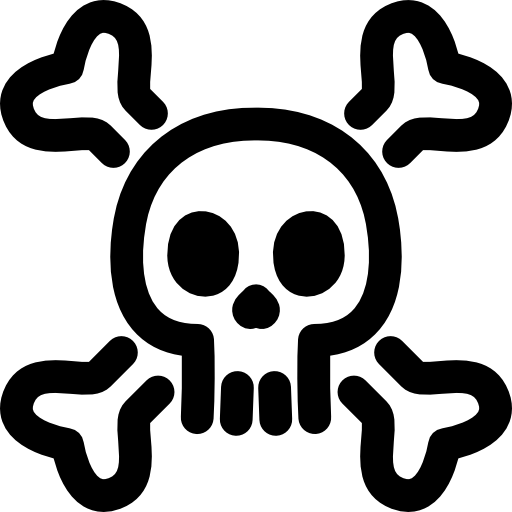 Thorny buffaloberry
More climate change
Cottonwoods die out
Chokecherry
Plains Cottonwood-
No understory
Manitoba Maple-Chokecherry
Plains Cottonwood-
Healthy understory
Climate Change Effects to Cottonwood Forests
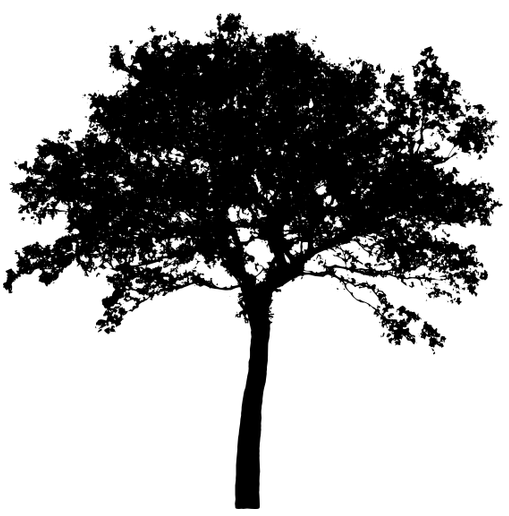 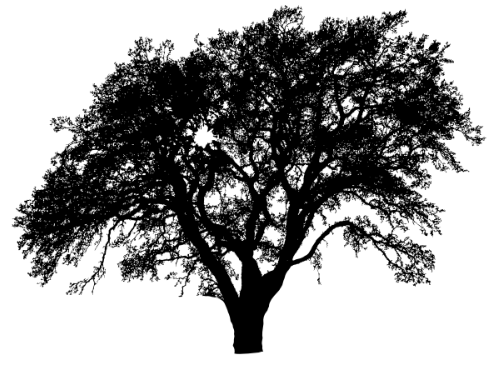 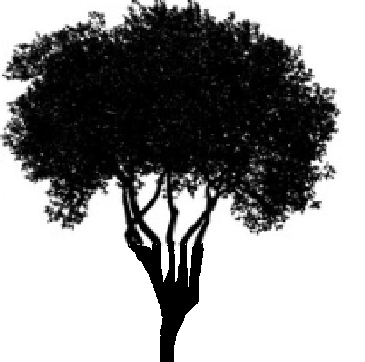 Natural succession and/or climate change
Climate change
Plains Cottonwood
Manitoba maple
Chokecherry
Climate Change Effects to the Urban Forest
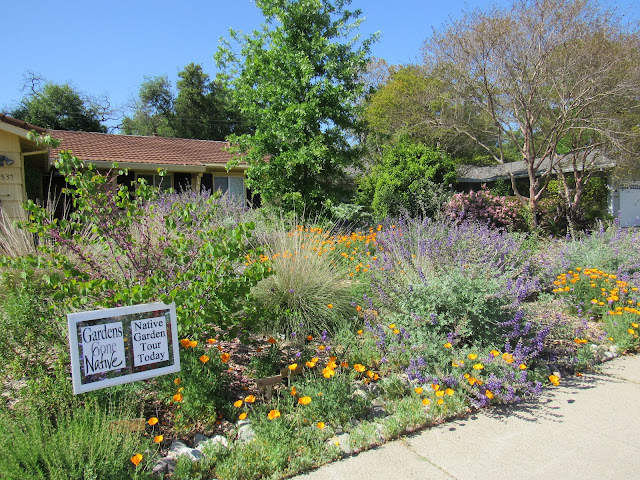 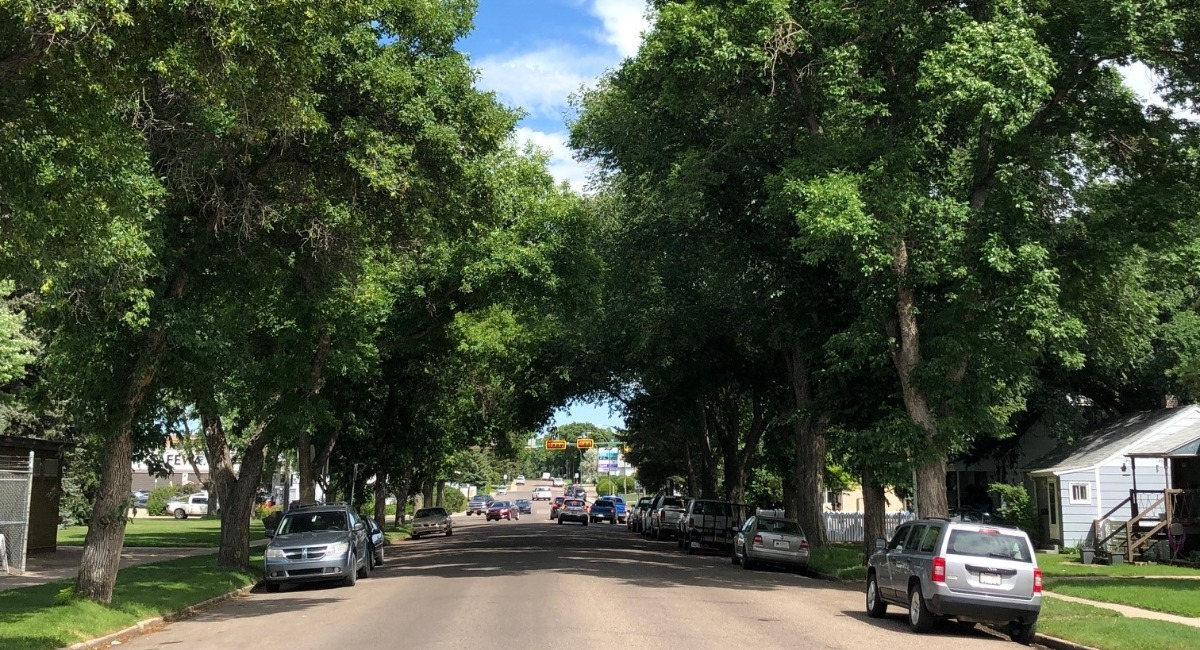 Conclusions
Riparian forests contribute 25 % of Medicine Hat’s total tree canopy
Tree/shrub communities are organized by moisture, succession, and deer browsing
Structurally diverse communities are resilient to climate change
Ecological maps and manual provide guidance on appropriate species for riparian restoration
Conclusions
HOWEVER:
83 % of the SSR that could support trees/shrub is now grass
~50 % of Medicine Hat’s cottonwood forest lacks structural (and biological!) diversity
What to do???????
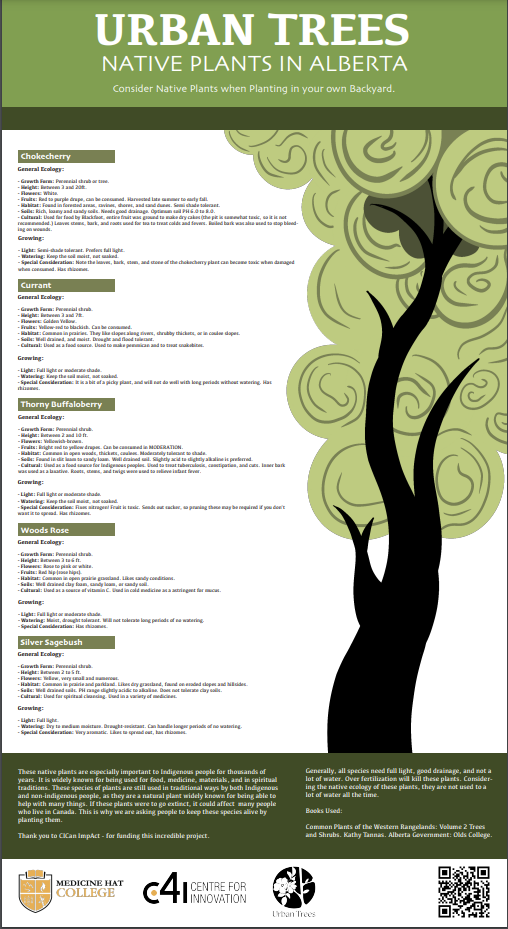 Tree/Shrub Seedlings
MHC produced hundreds of native seedlings for free to the public in April 2024:

silver sagebrush (Artemisia cana)
golden currant (Ribes aureum)
thorny buffaloberry (Shepherdia argentea)
Wood’s rose (Rosa woodsii)
chokecherry (Prunus virginiana)
Tree/Shrub Seedlings
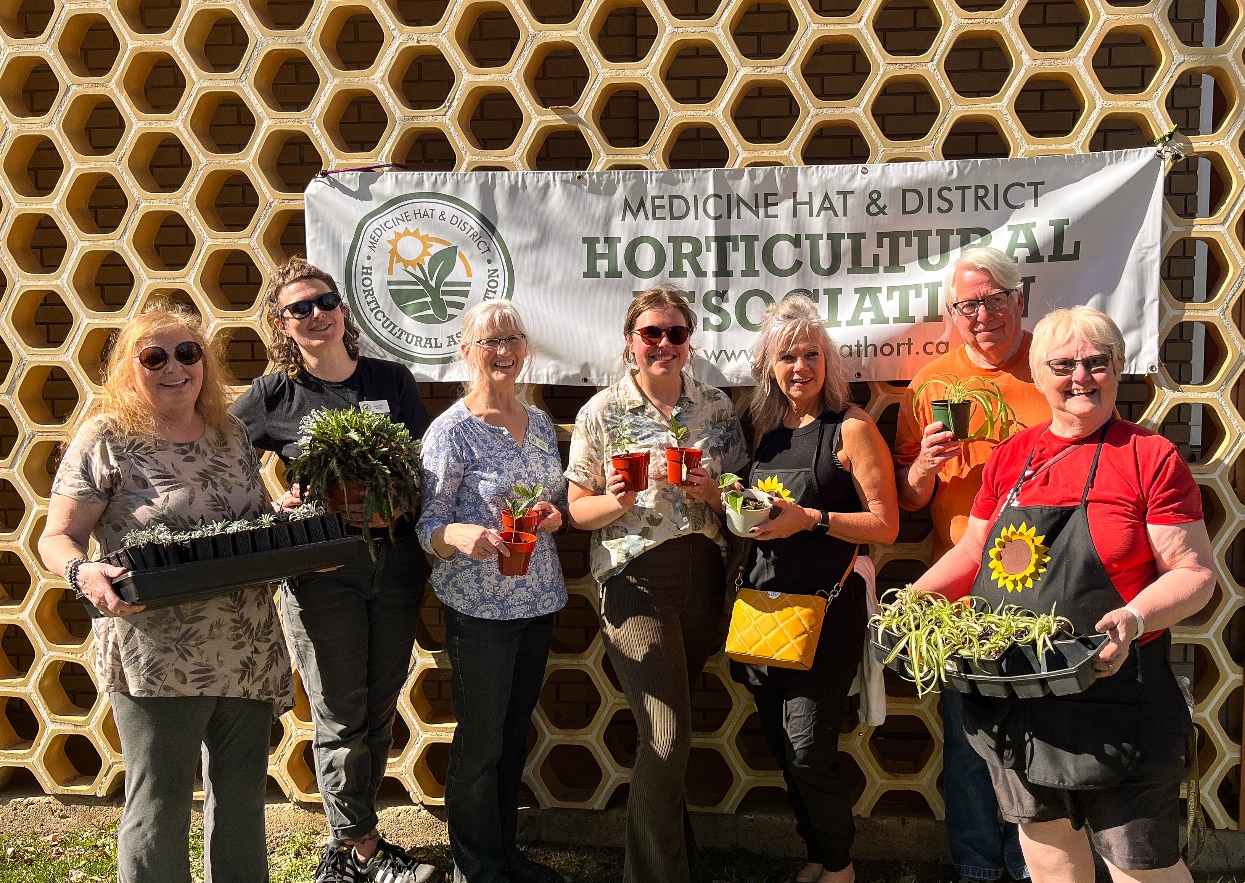 Cross-Disciplinary Collaboration
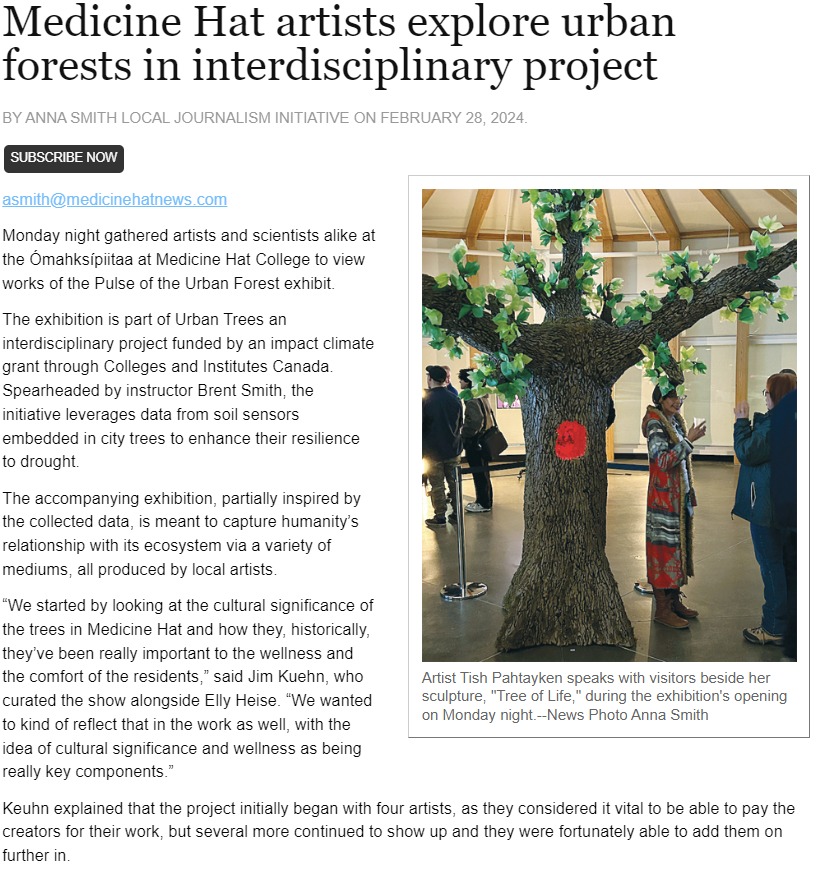 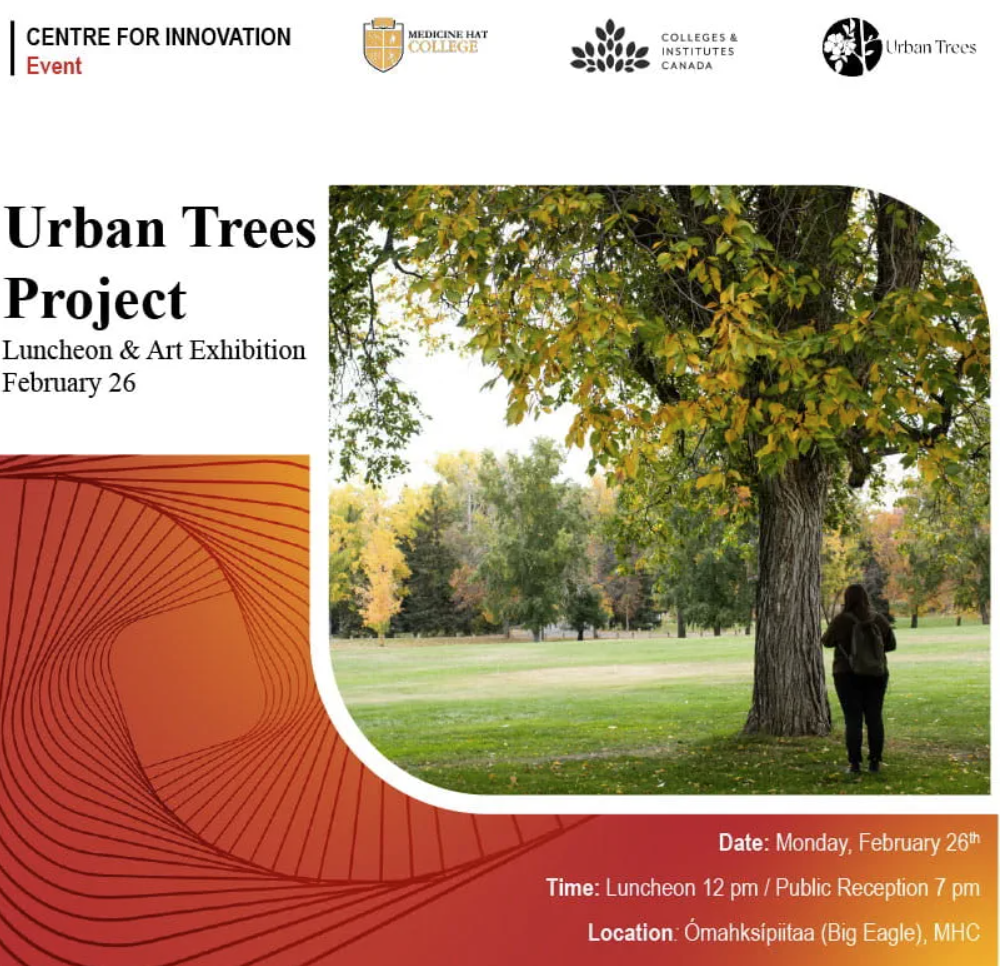 Thank You!
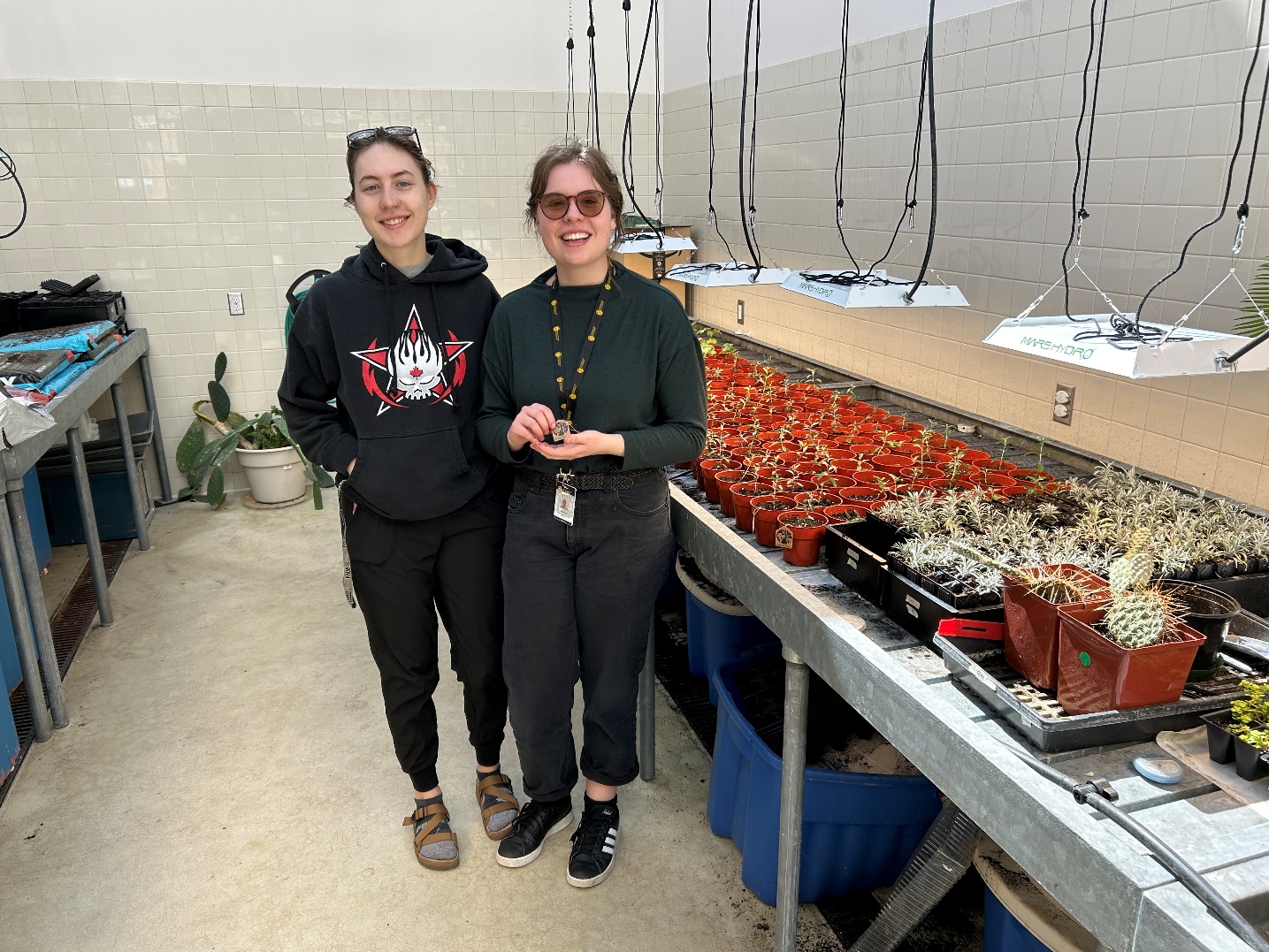 Summer students: Kate Zell, Abigail McBride
MHC faculty: Jim Kuehn
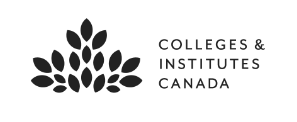 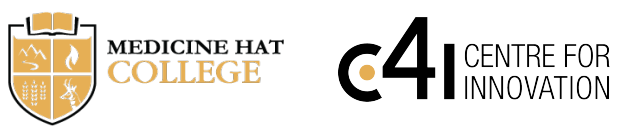 Future Work
Forbs for 2025:
Purple prairie clover (Petalostemon purpureum)
Prairie coneflower (Ratibida columnifera)
Blanketflower (Gaillardia aristata)
Blue flax (Linum lewisii)
Hairy golden aster (Heterotheca villosa)
Prairie onion (Allium textile)
Pincushion cactus (Coryphantha vivipara)
Trees/shrubs for 2025:
Wolf willow (Elaeagnus commutata
silver sagebrush (Artemisia cana)
golden currant (Ribes aureum)
thorny buffaloberry (Shepherdia argentea)
Wood’s rose (Rosa woodsii)
chokecherry (Prunus virginiana)
snowberry (Symphoricarpos occidentalis
Future Work
2023 LiDAR updates
City approval for riparian exclosures
Deer census (drone)
Riparian restoration trials
Gerry Ehlert memorial forest?